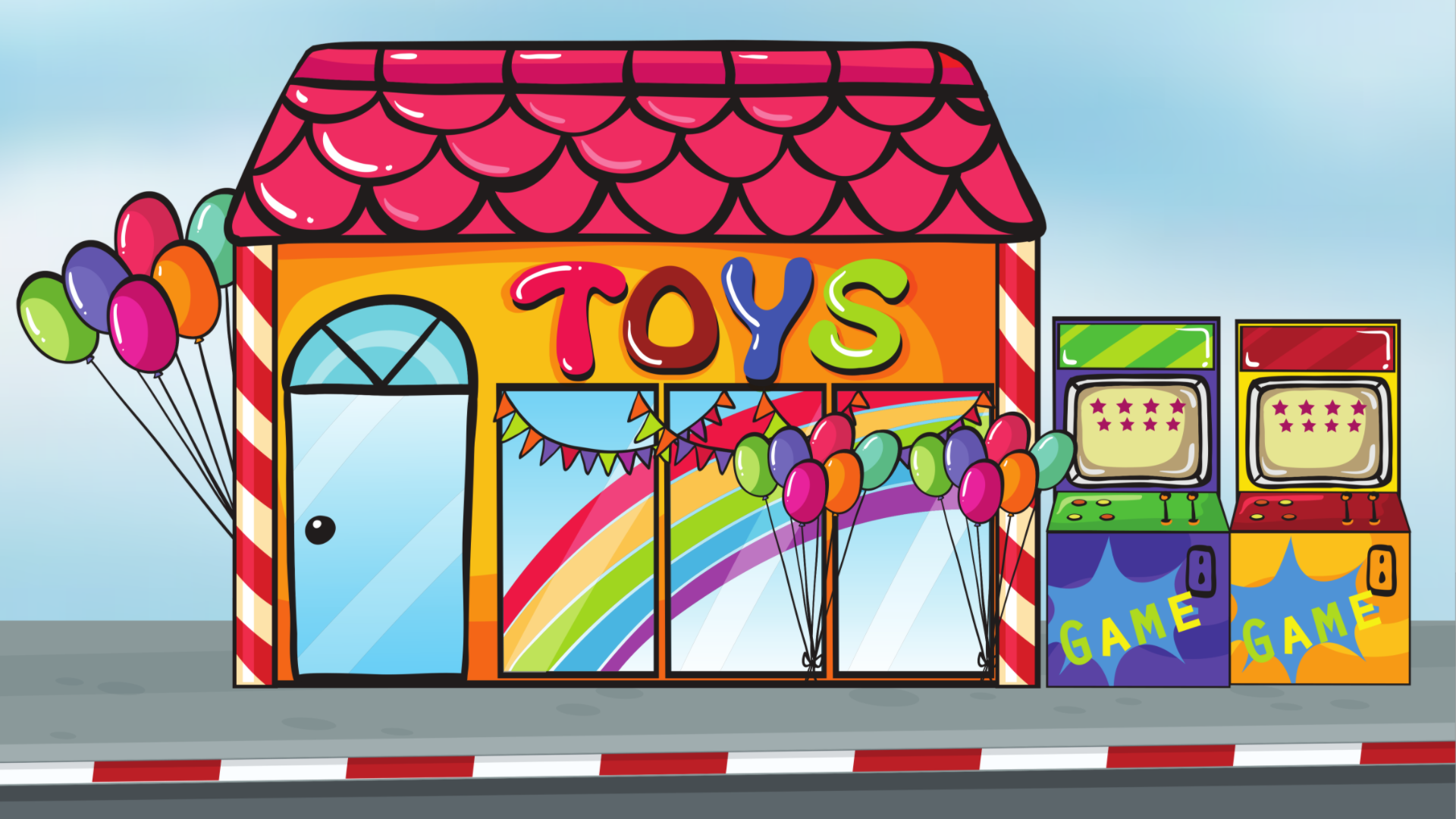 Thứ Tư  ngày 26 tháng 3 năm 2024
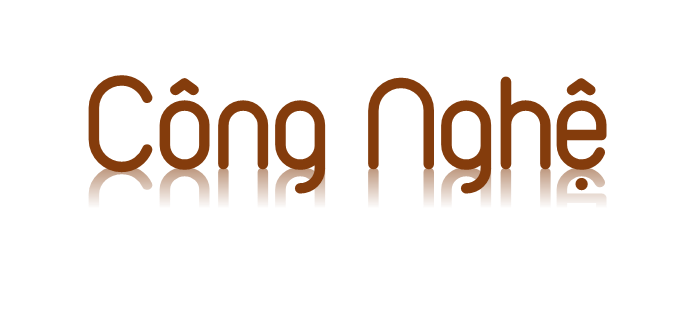 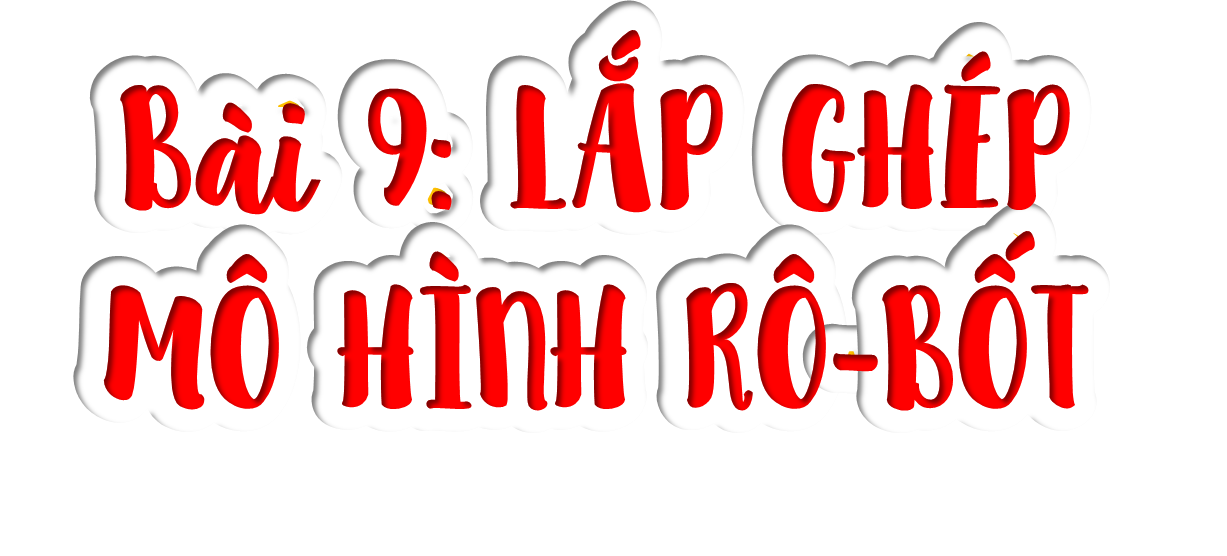 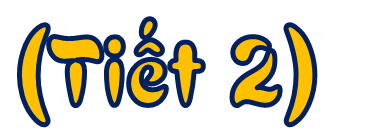 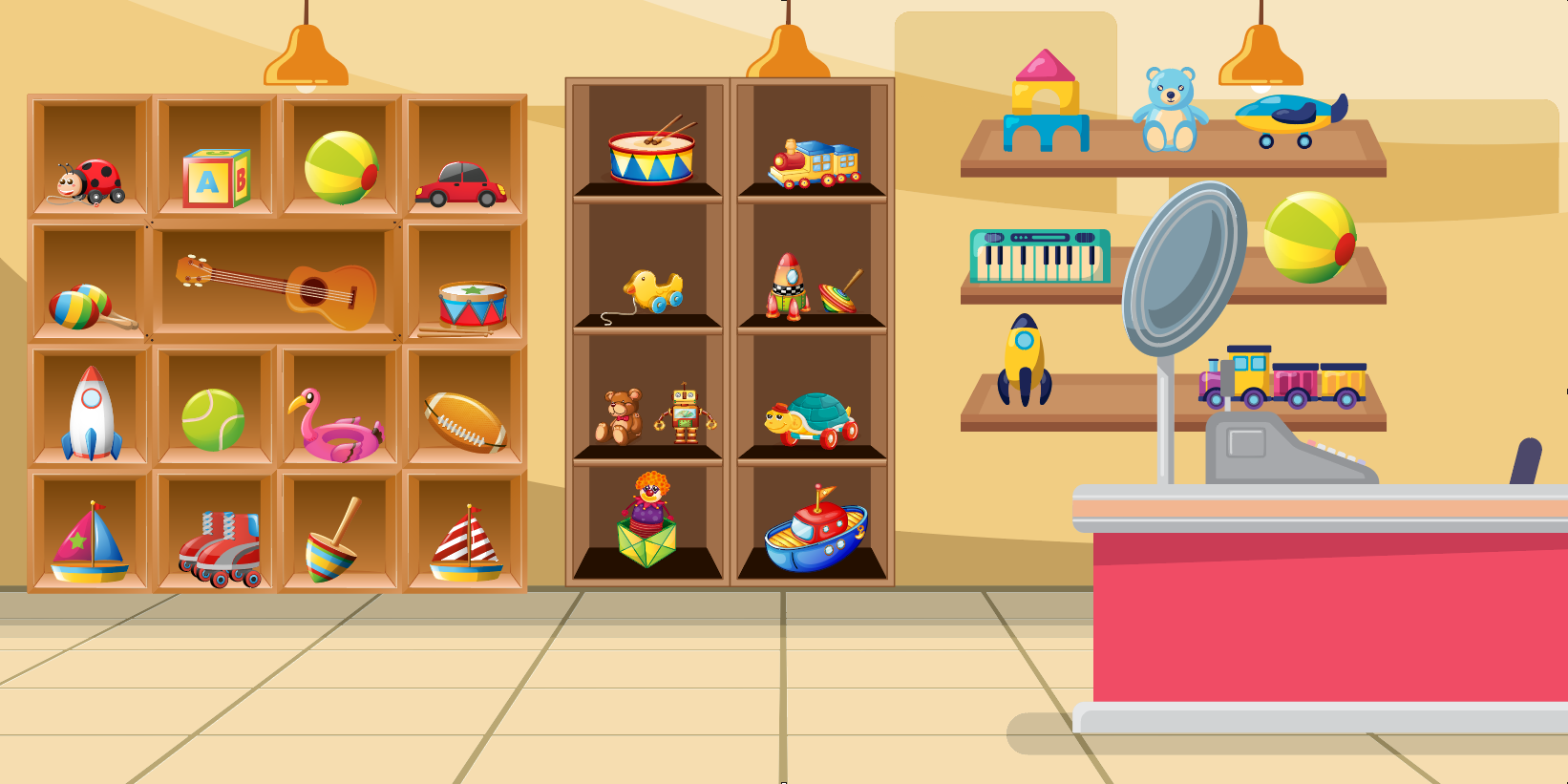 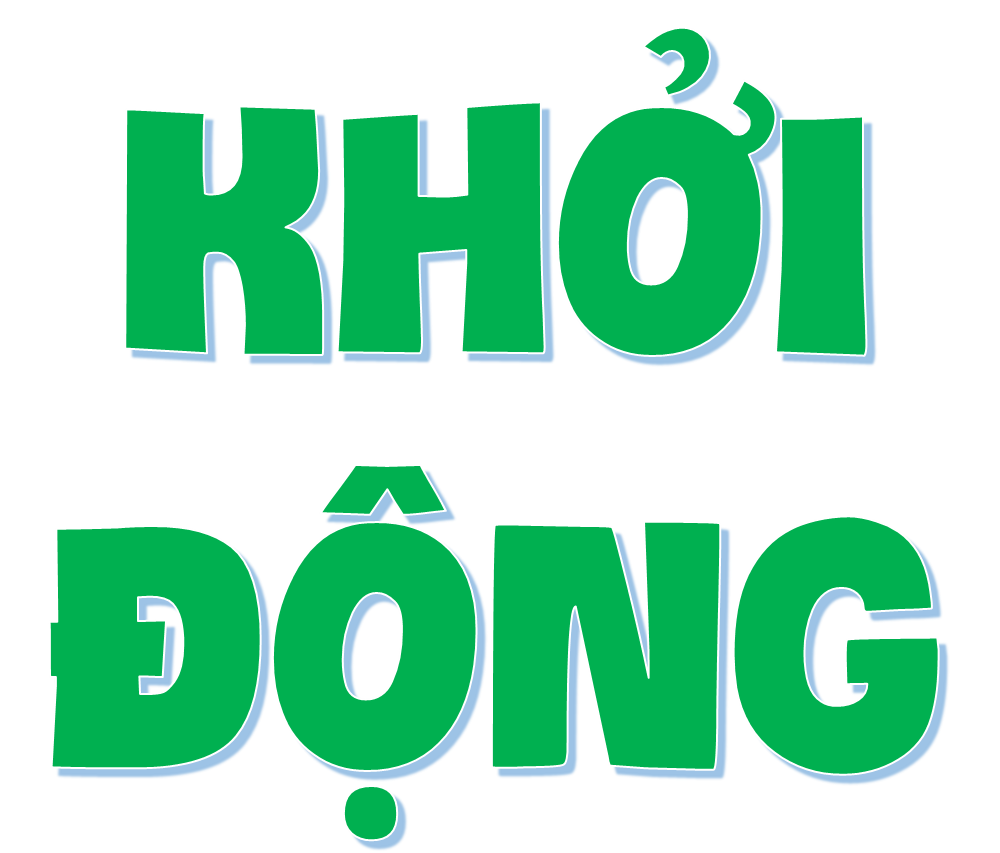 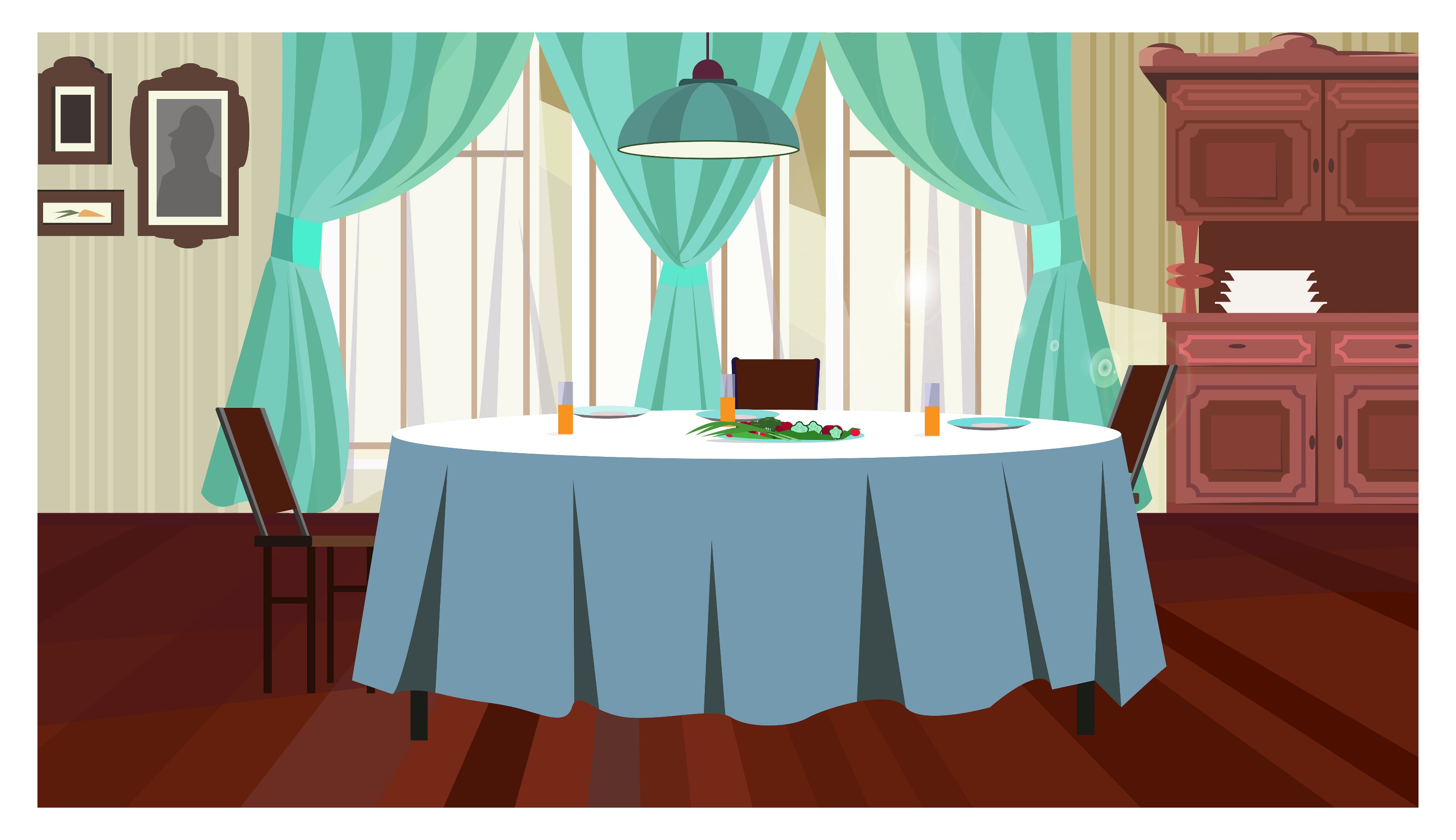 Rô- bốt gồm mấy bộ phận chính?
Câu 1:
Câu 1:
5
4
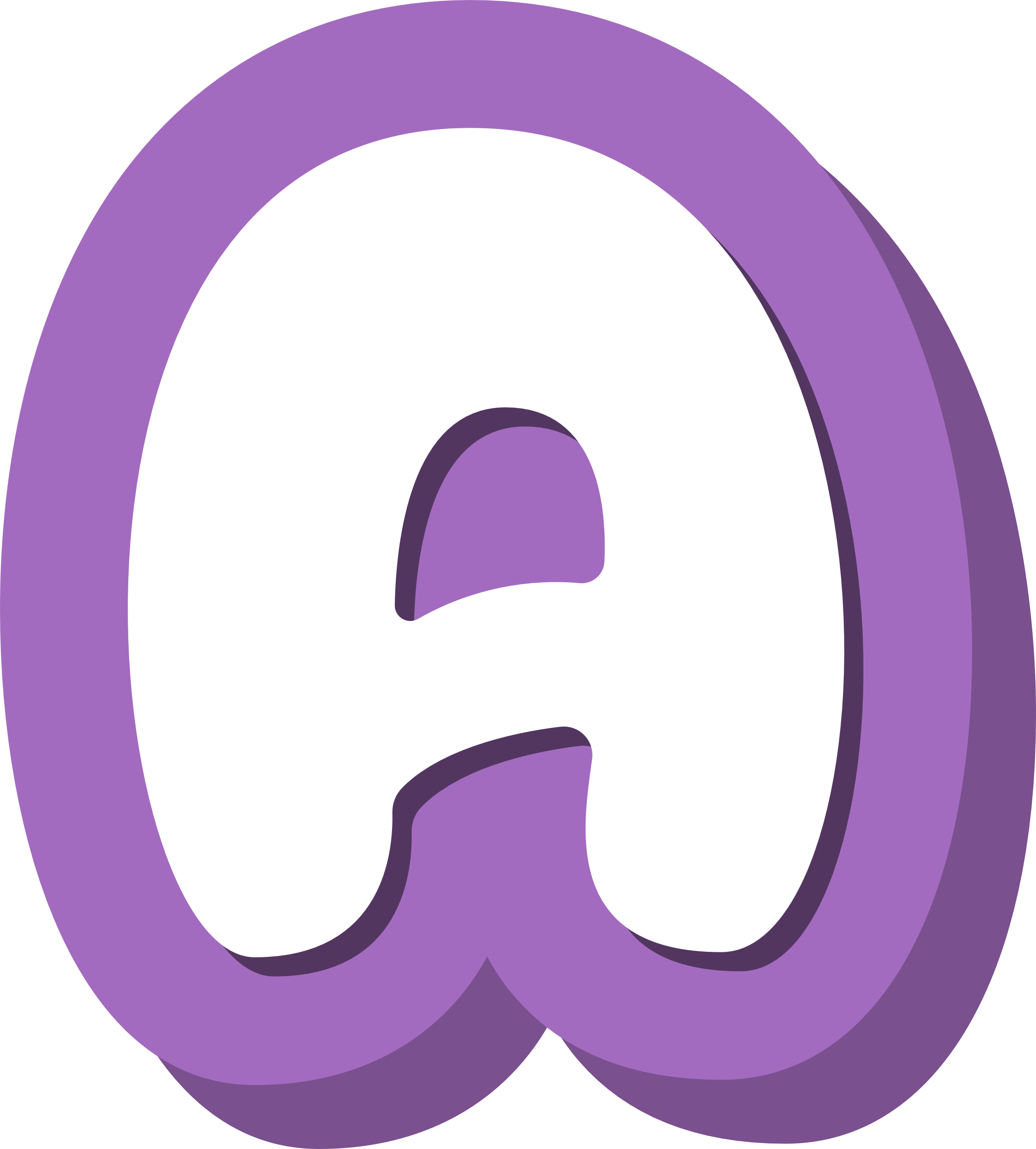 3
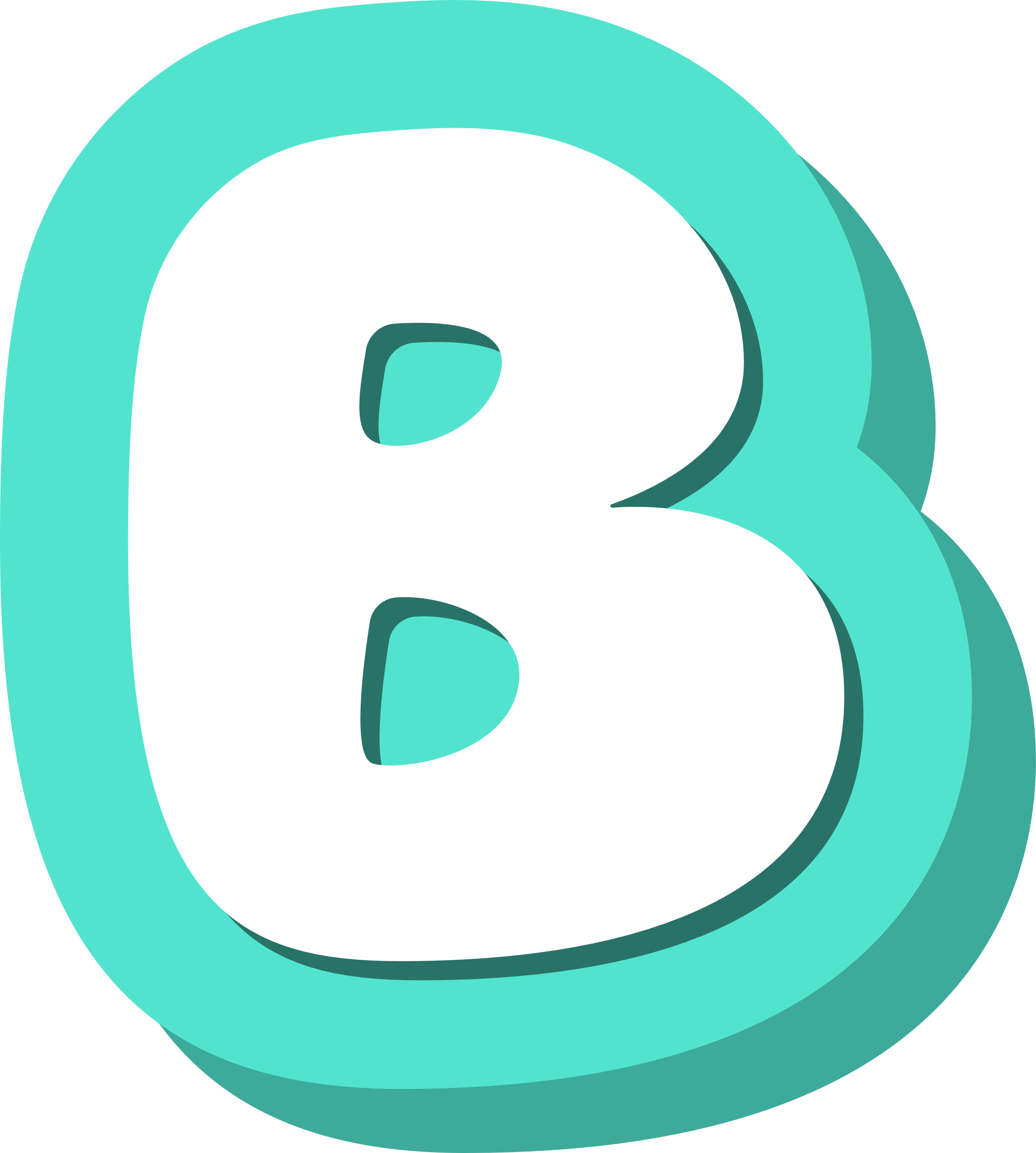 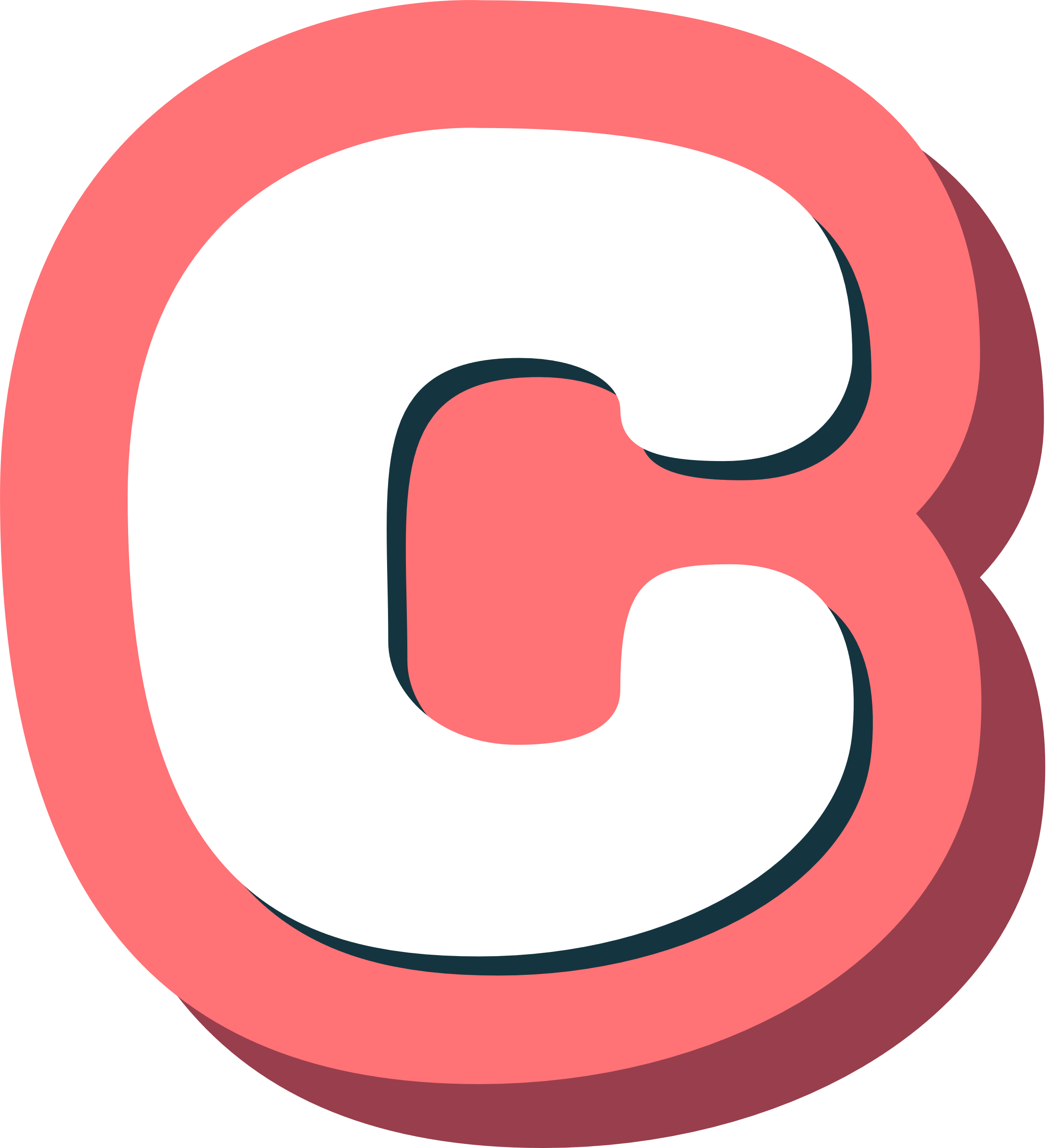 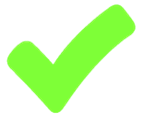 [Speaker Notes: GV CLICK CHUỘT VÀO KHUNG ĐÁP ÁN  XUẤT HIỆN KẾT QUẢ ĐÚNG/SAI]
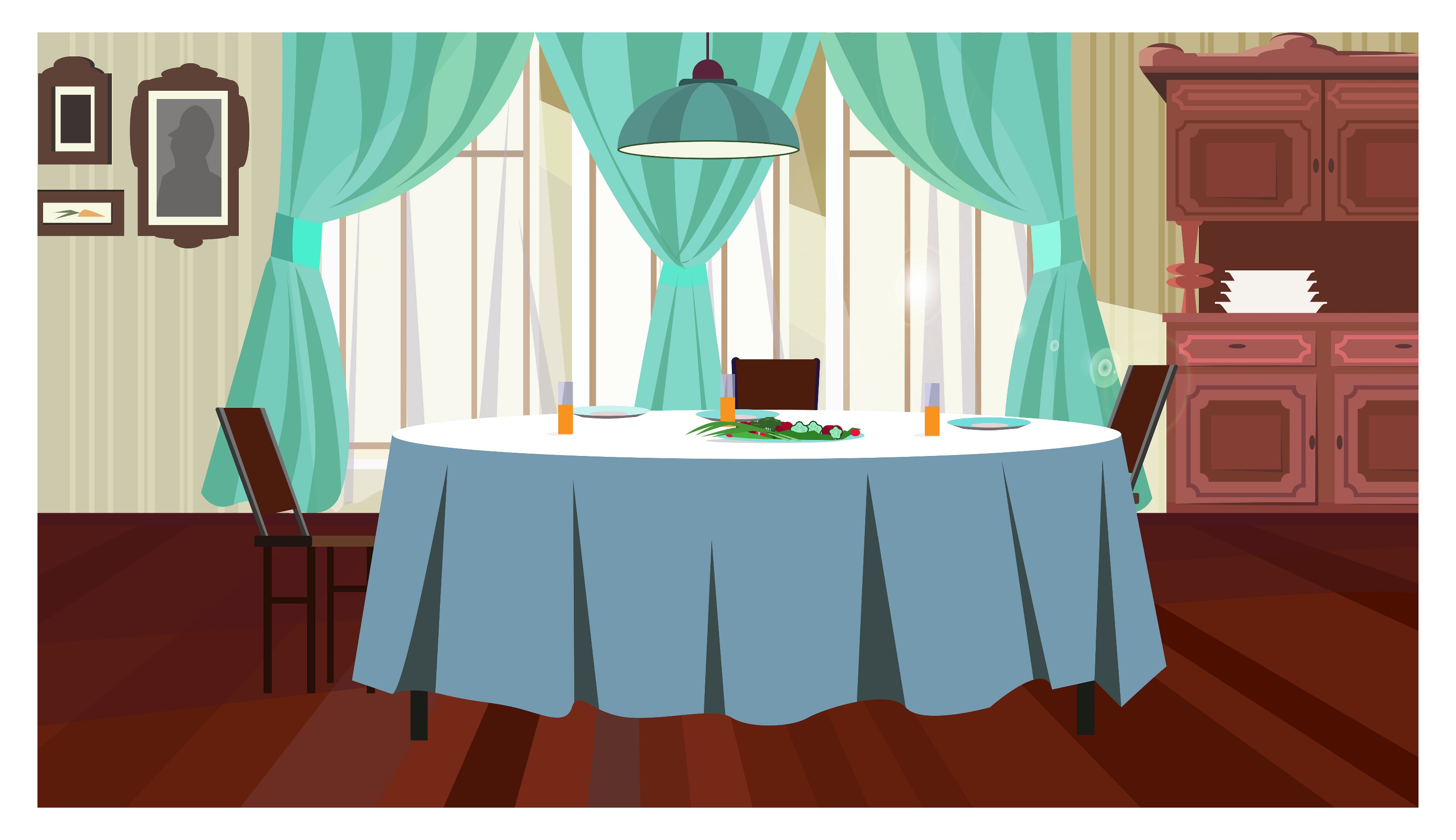 Đầu rô- bốt cần mấy thanh thẳng 5 lỗ?
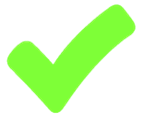 Câu 2:
Câu 2:
2
3
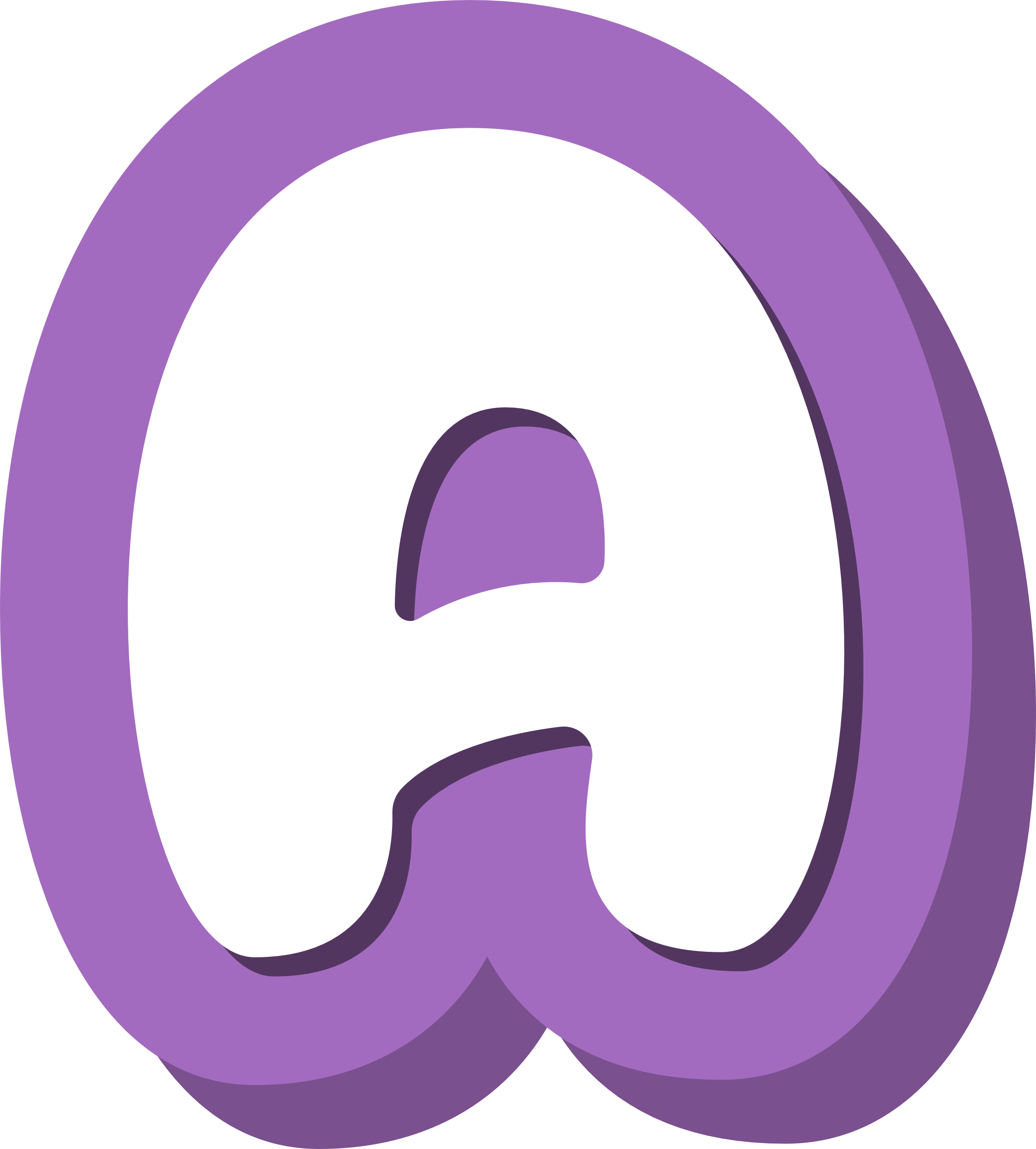 4
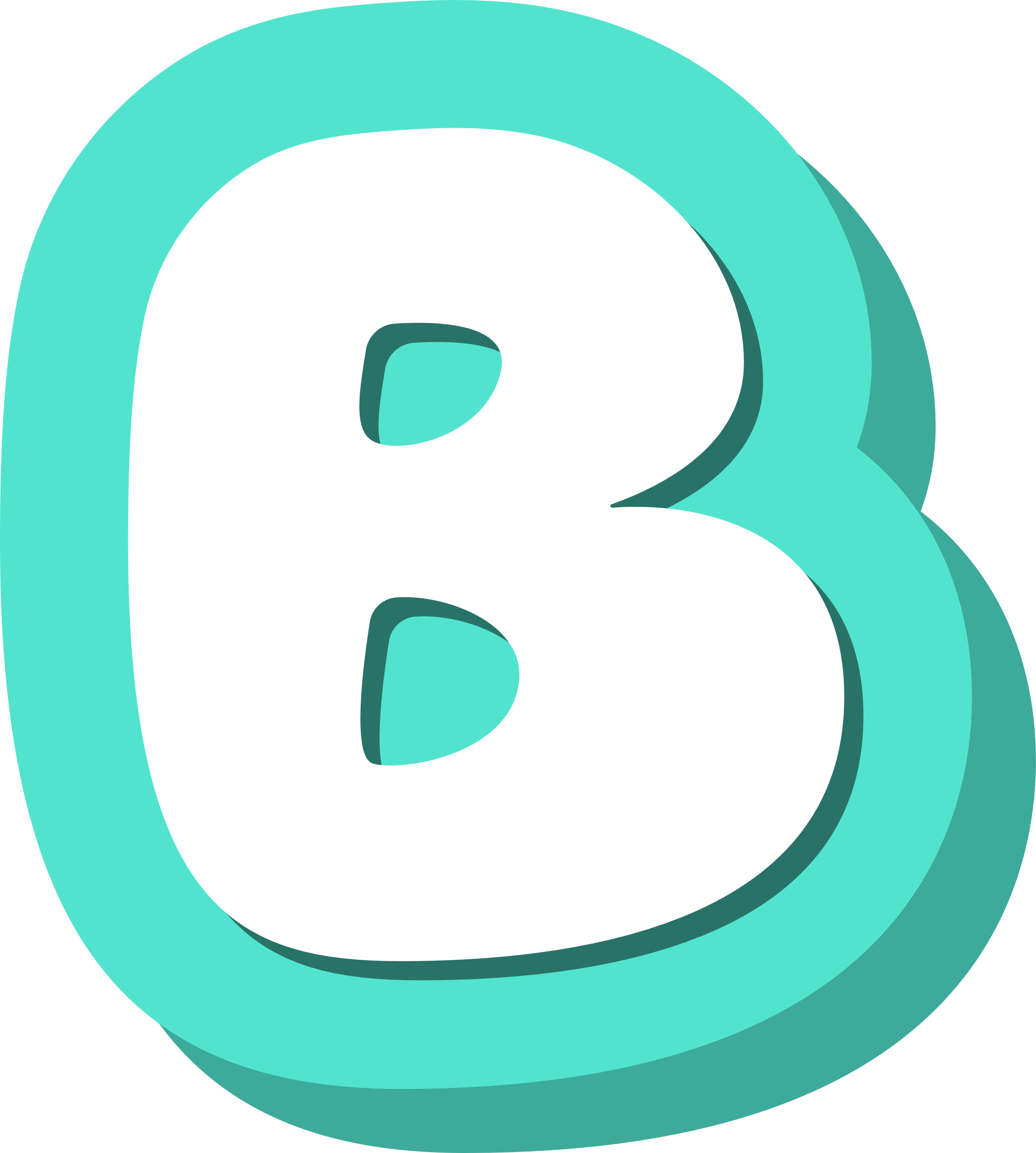 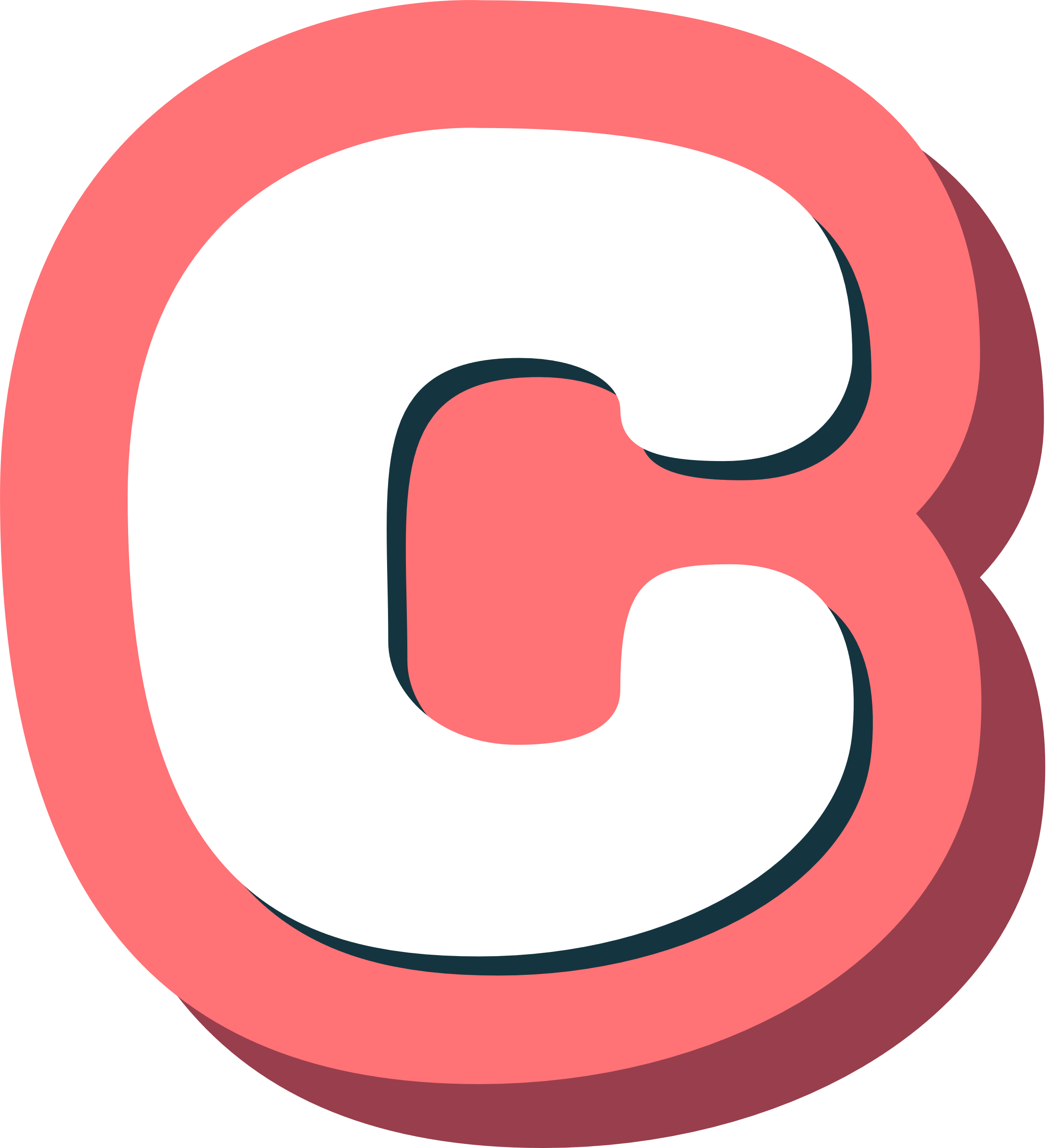 [Speaker Notes: GV CLICK CHUỘT VÀO KHUNG ĐÁP ÁN  XUẤT HIỆN KẾT QUẢ ĐÚNG/SAI]
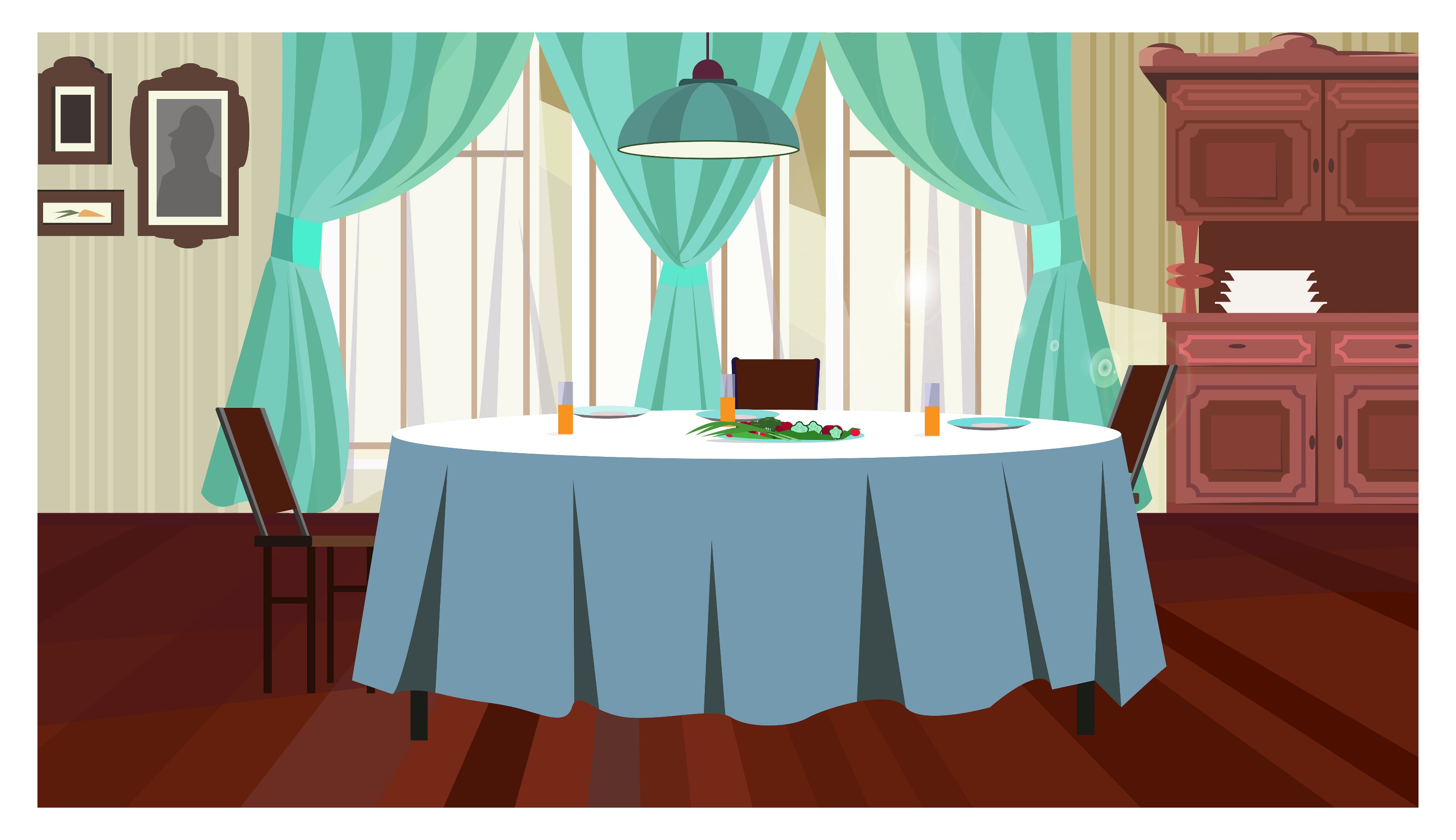 Thân robot gồm mấy thanh chữ U dài?
Câu 3:
Câu 3:
6
5
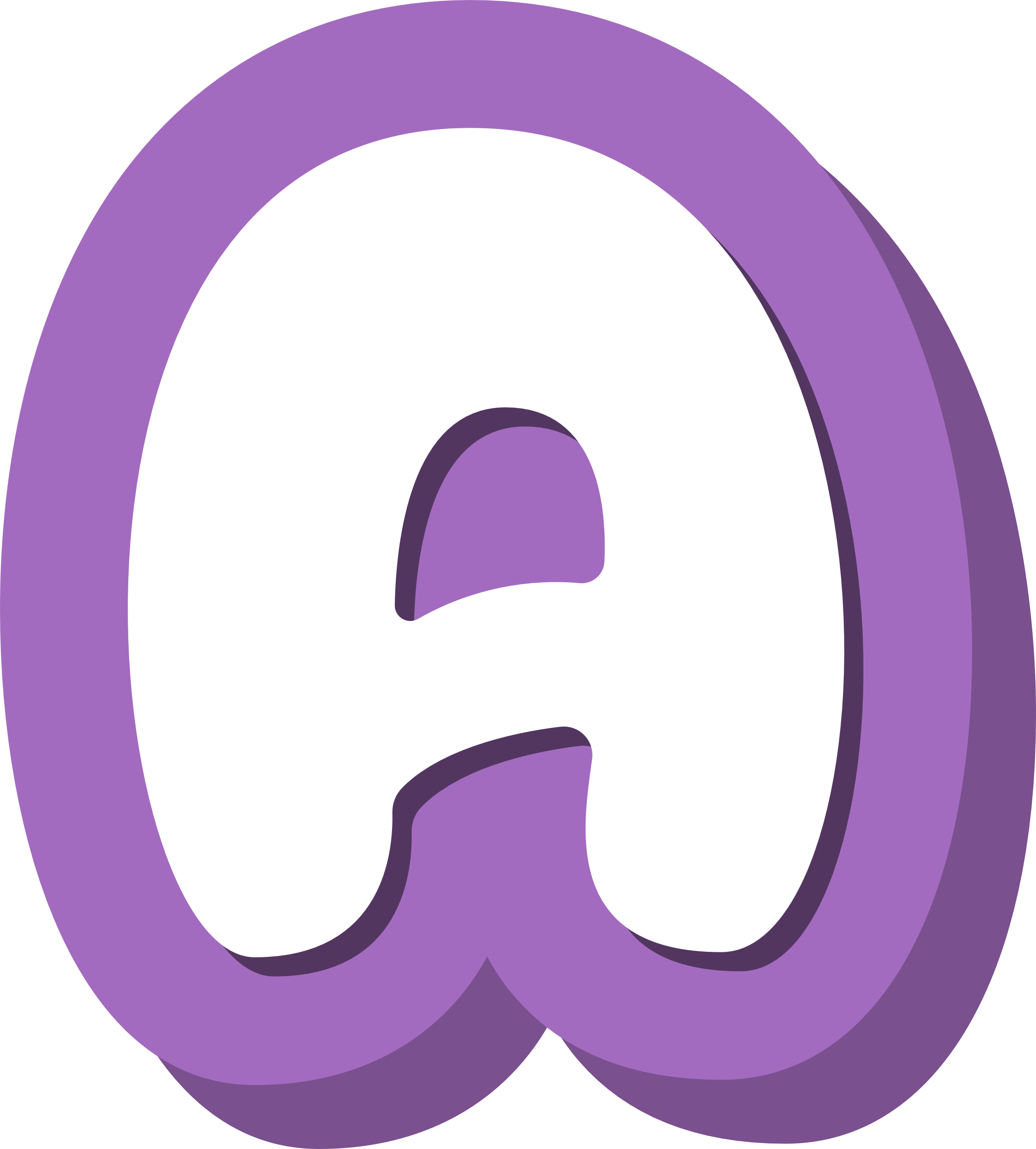 4
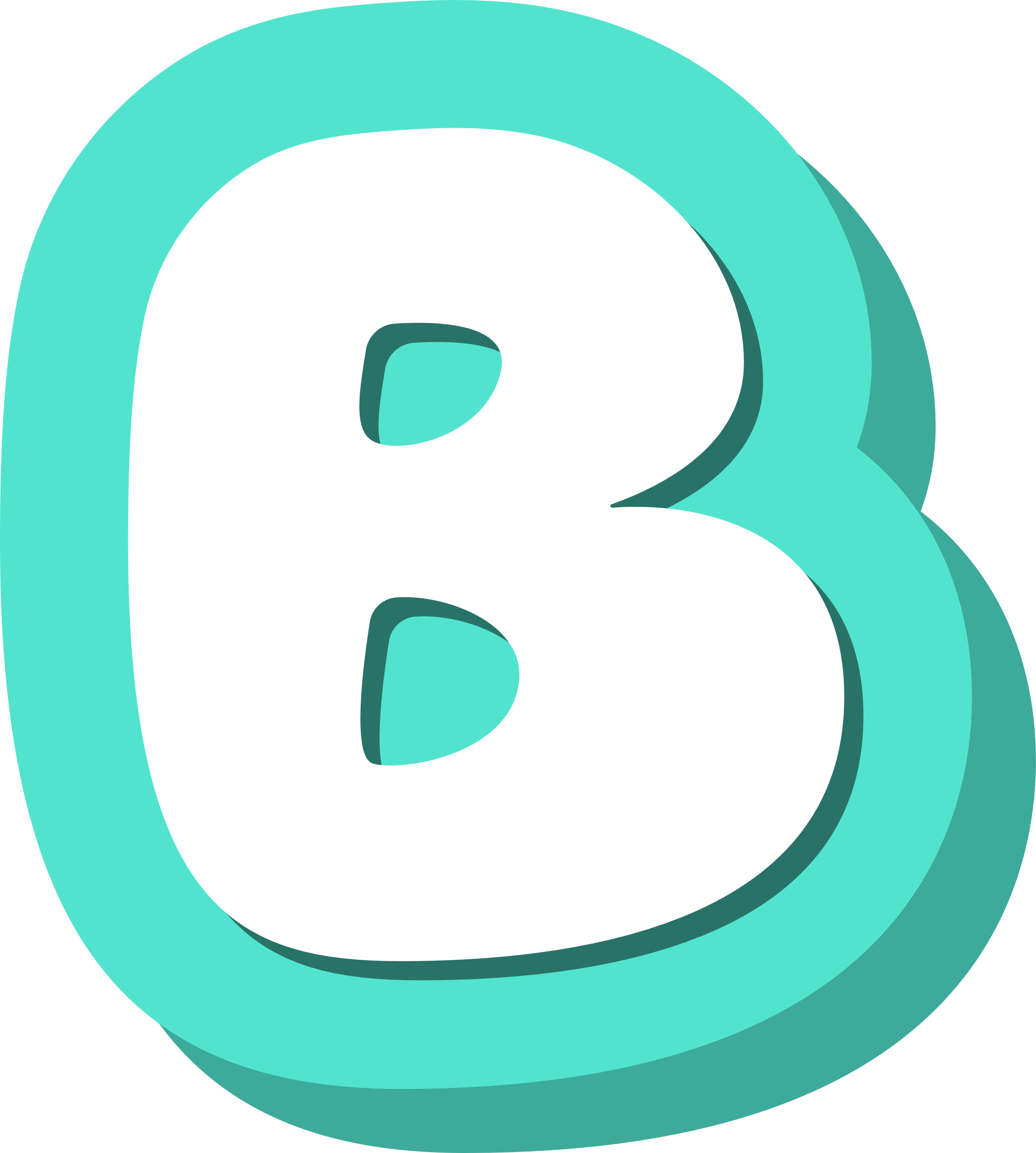 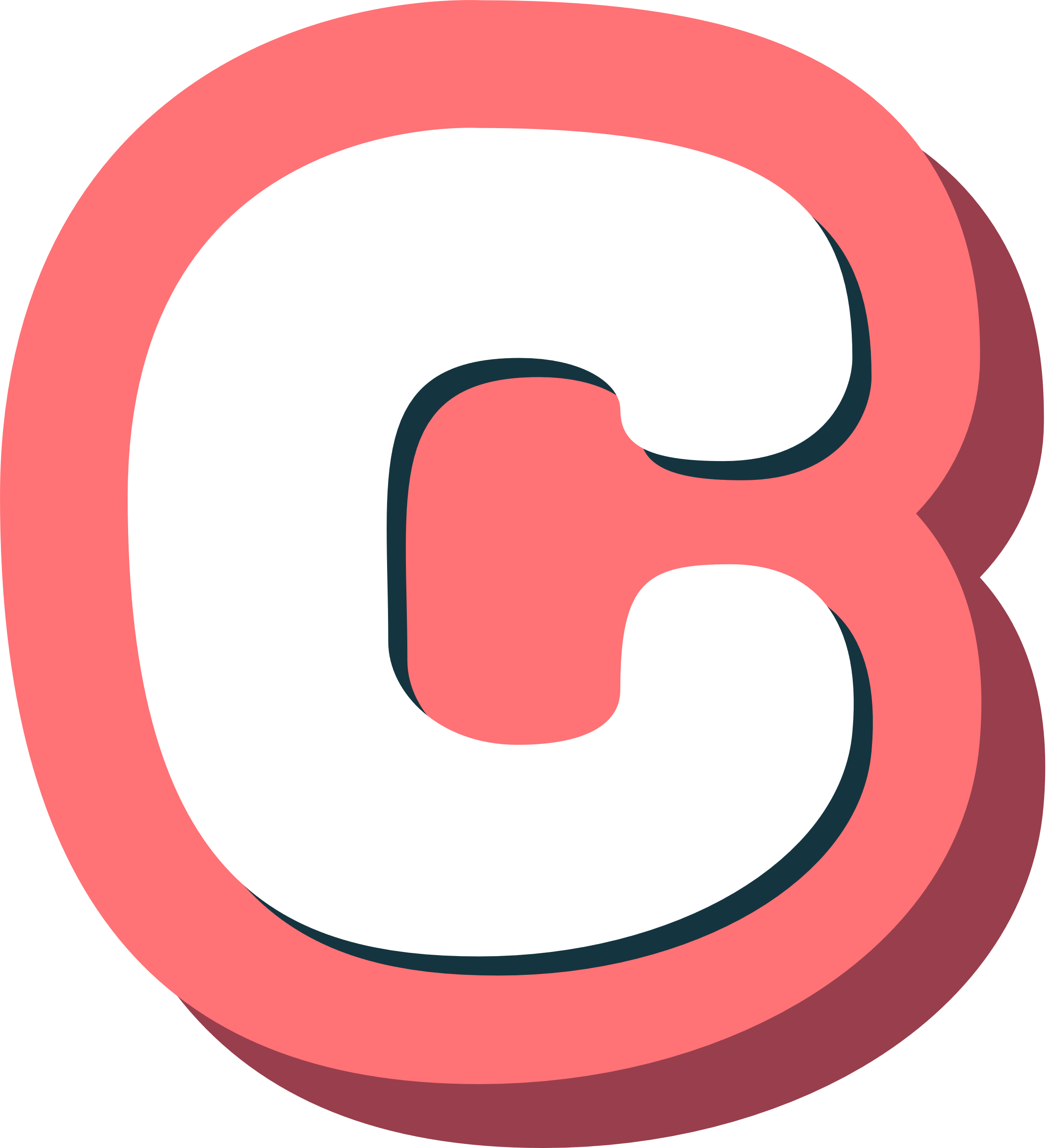 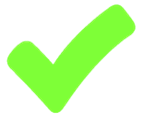 [Speaker Notes: GV CLICK CHUỘT VÀO KHUNG ĐÁP ÁN  XUẤT HIỆN KẾT QUẢ ĐÚNG/SAI]
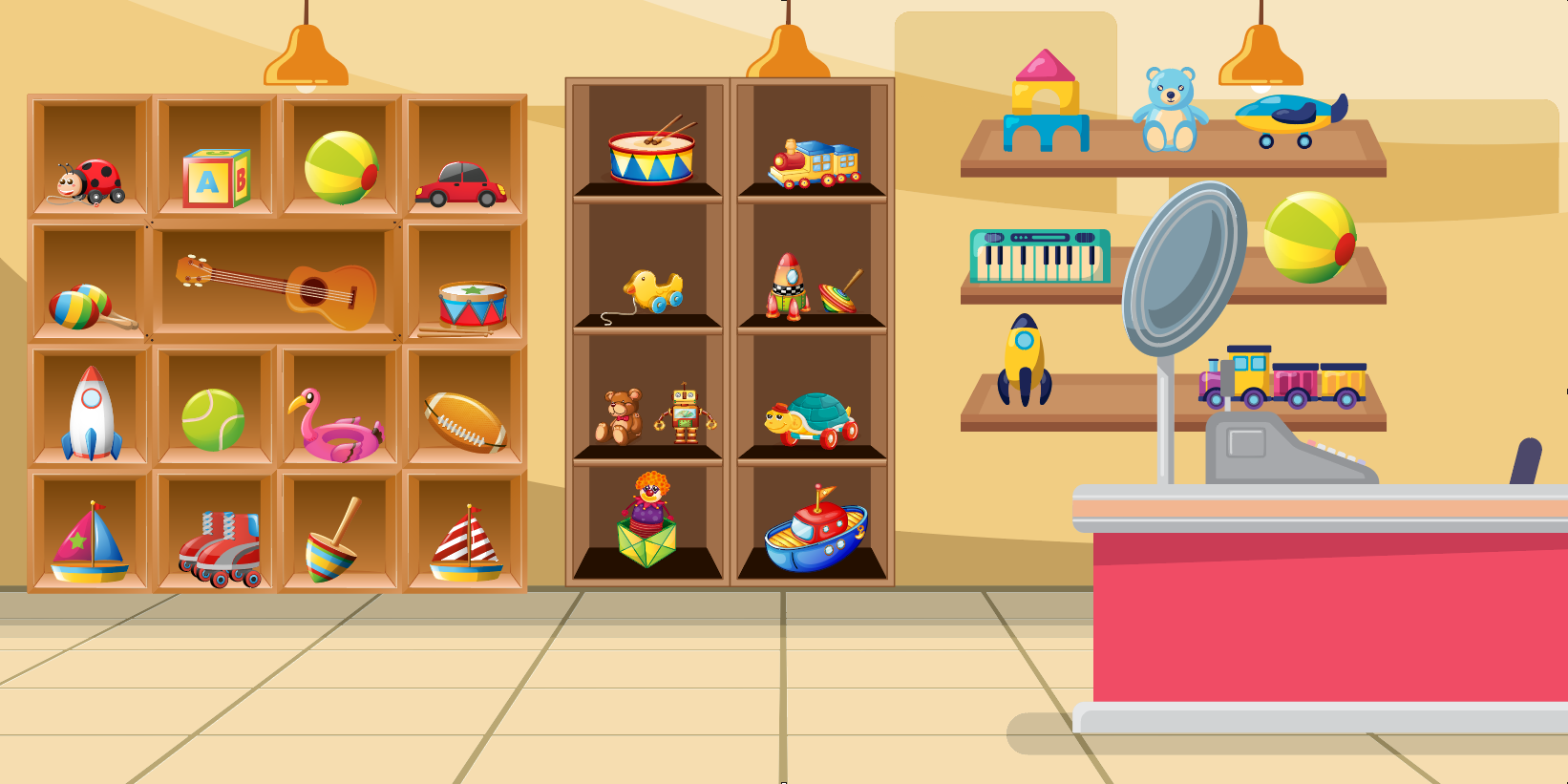 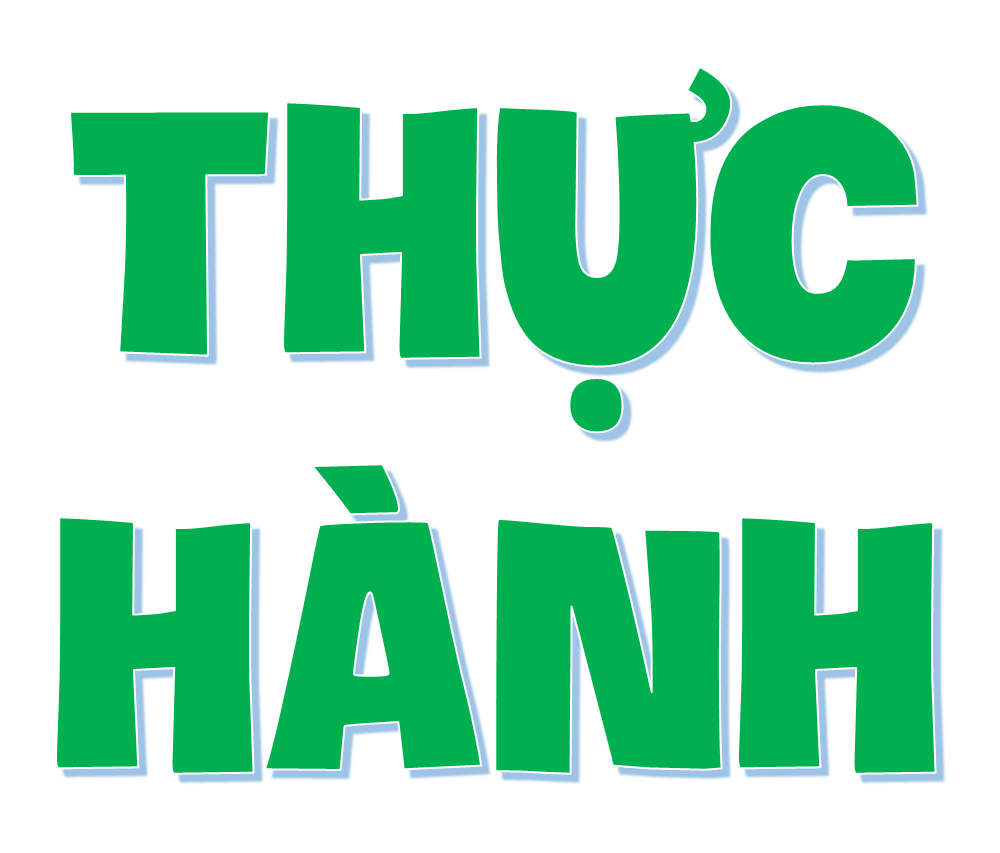 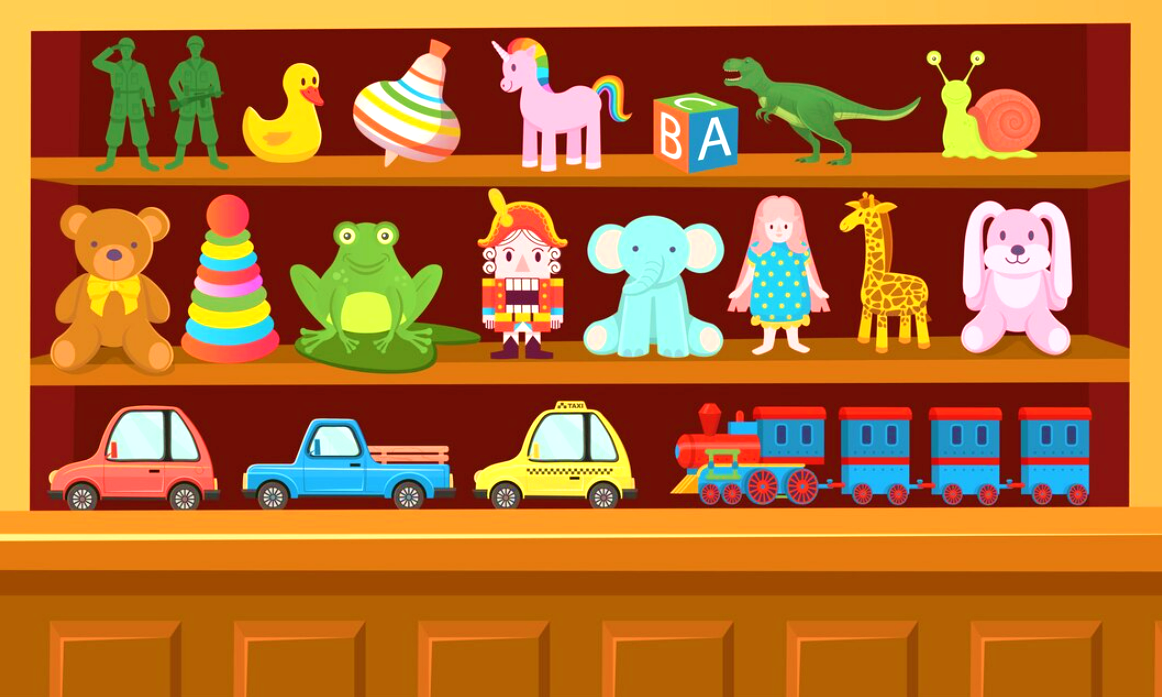 Em hãy lắp ghép mô hình robot theo các bước dưới đây
Bước 1: Lắp đầu robot
Dùng một thanh chữ U dài, một tấm 3 lỗ, hai bánh đai, ba thanh thẳng 5 lỗ, ba bộ vít ngắn, hai bộ vít dài và đai ốc để lắp đầu robot như Hình 2.
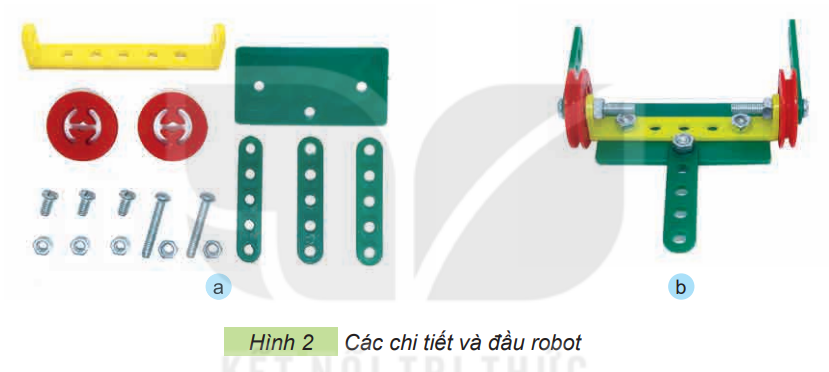 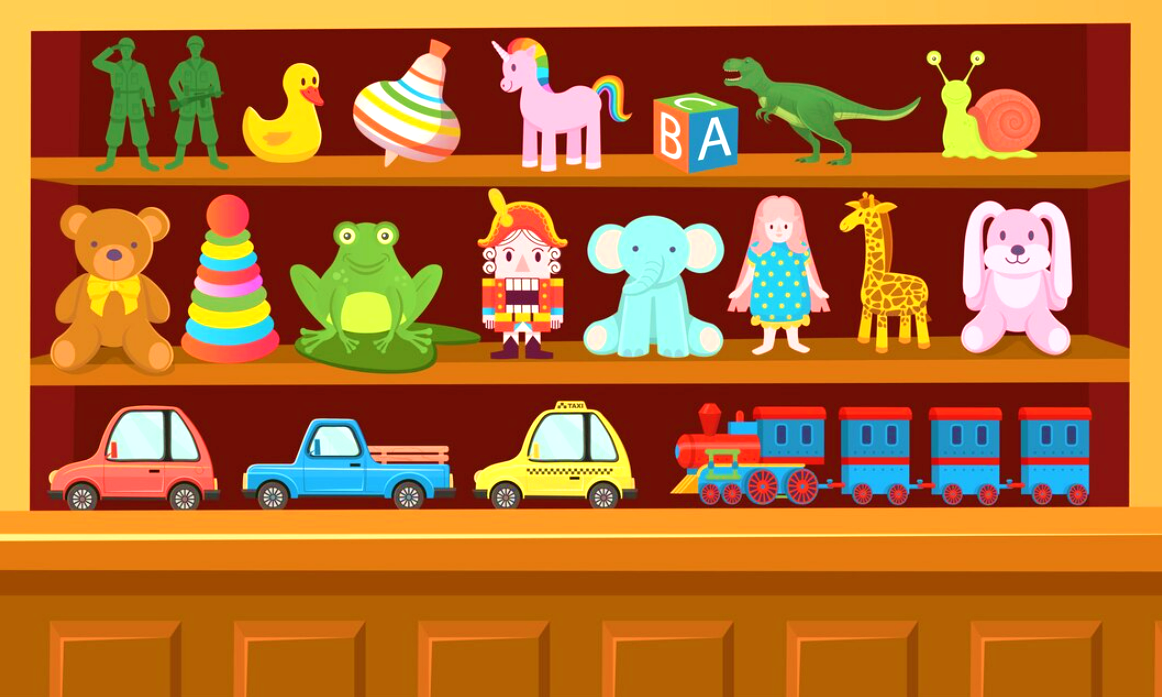 Bước 2: Lắp thân robot
Dùng tấm lớn, bốn thanh chữ U dài, hai thanh chữ L dài, một tấm 2 lỗ, mười bộ vít ngắn và đai ốc để lắp thân robot như Hình 3.
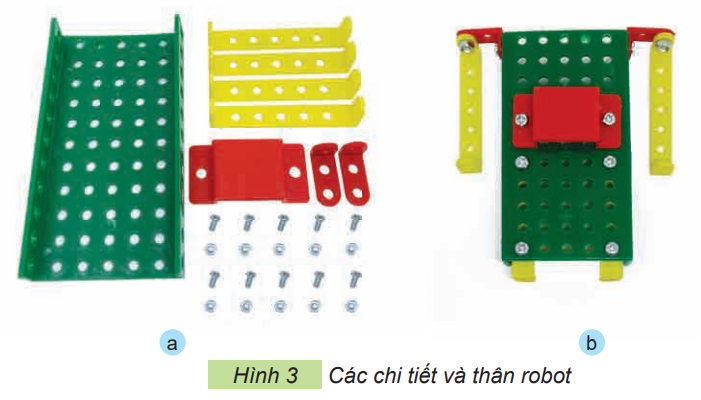 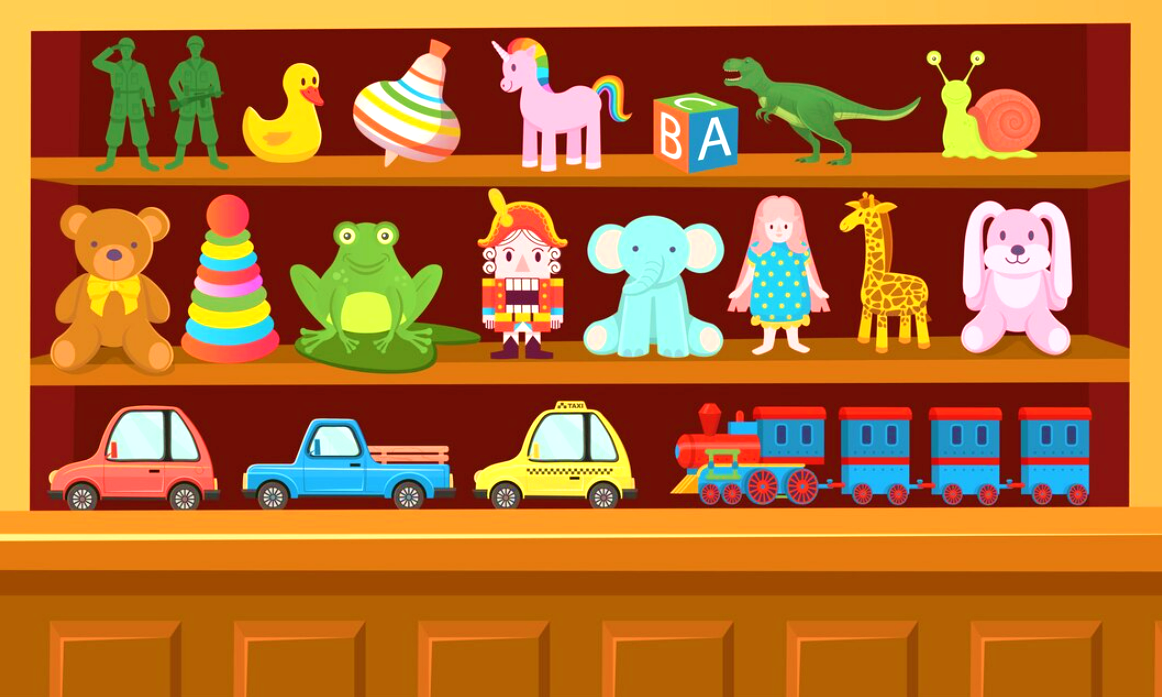 Bước 3: Lắp chân robot
Dùng bốn bánh xe, hai trục thẳng dài, một tấm nhỏ và tám vòng hãm để lắp chân robot như Hình 4.
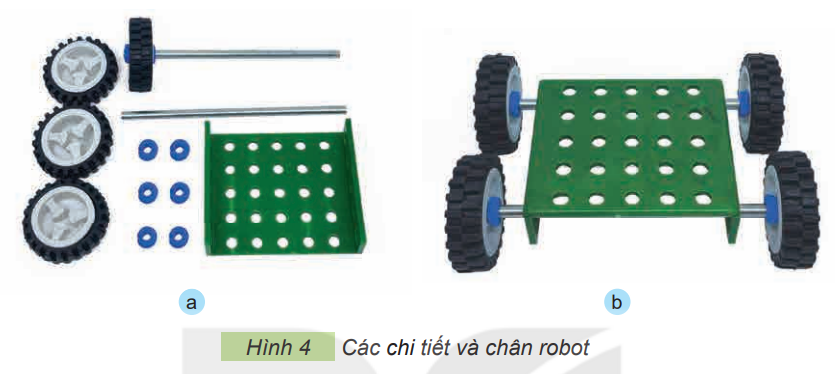 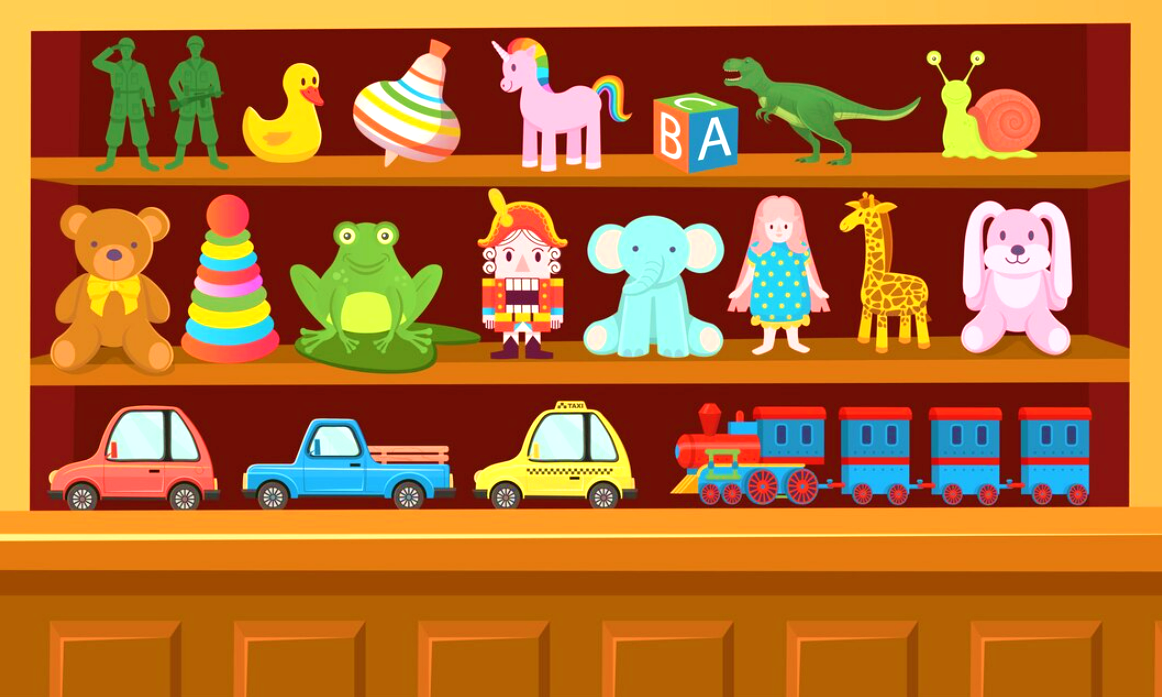 Bước 4: Hoàn thiện mô hình
Dùng bốn bộ vít ngắn và đai ốc lắp ghép các bộ phận để hoàn thiện mô hình robot như Hình 5.
Kiểm tra và điều chỉnh lại sản phẩm (nếu cần).
Lưu ý: Sử dụng dụng cụ lắp ghép đúng cách và an toàn.
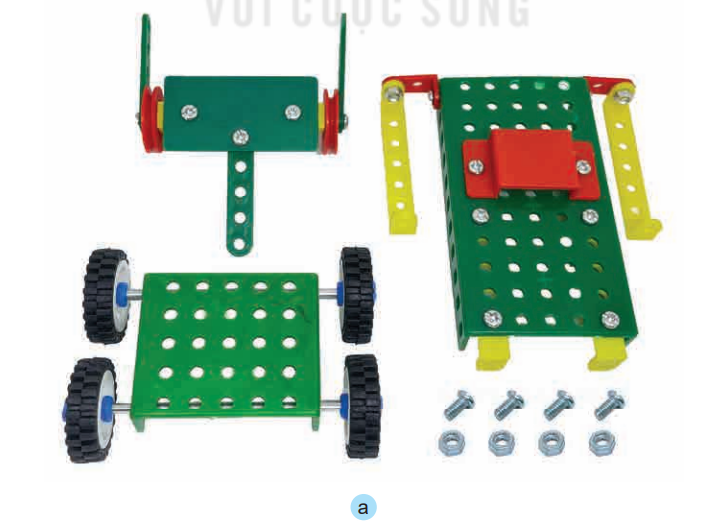 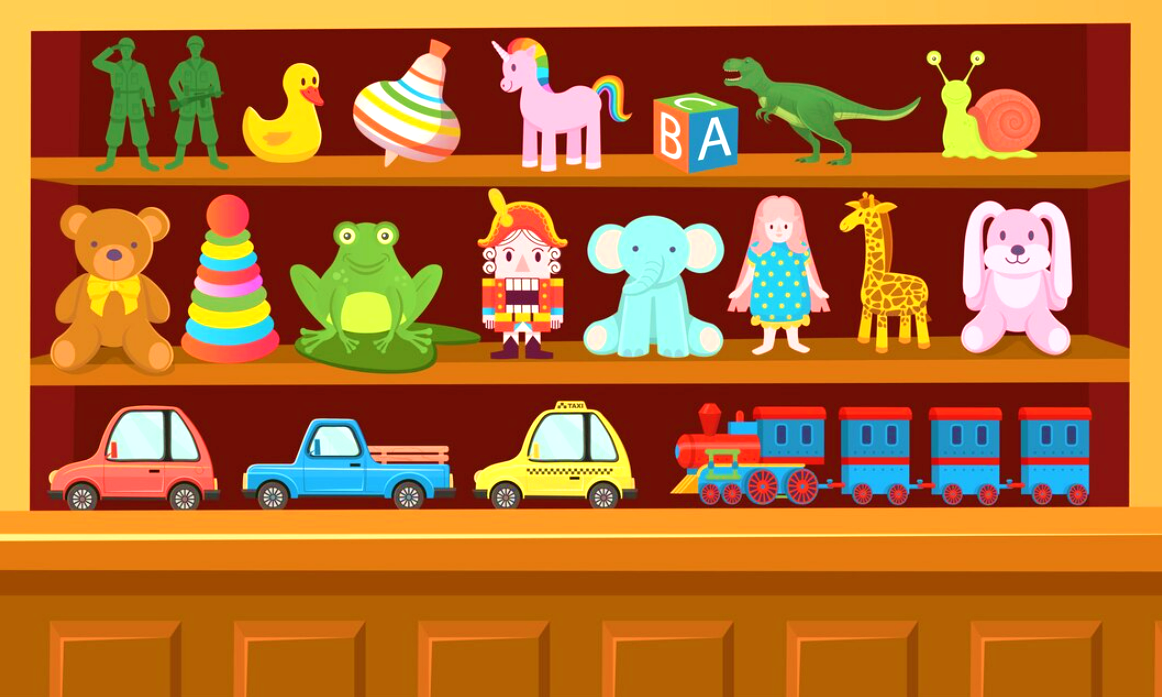 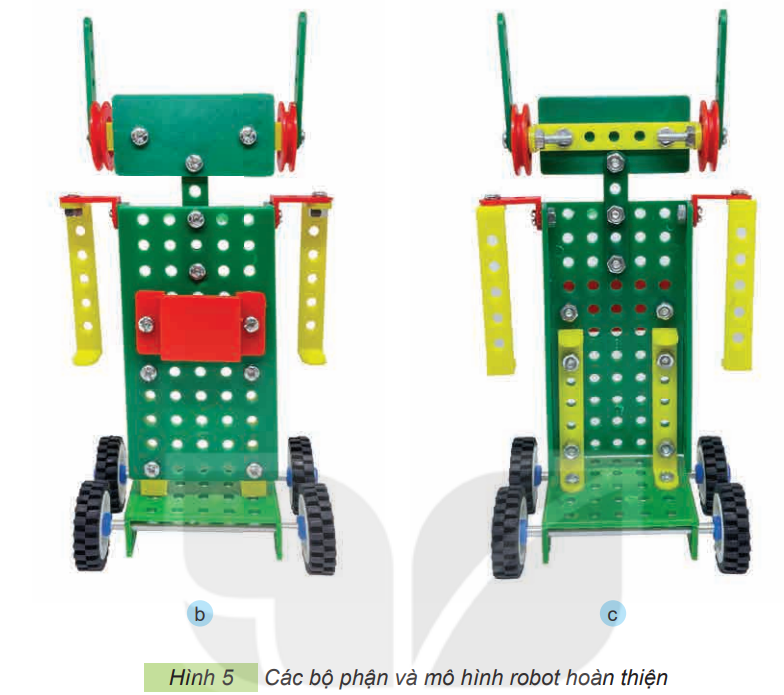 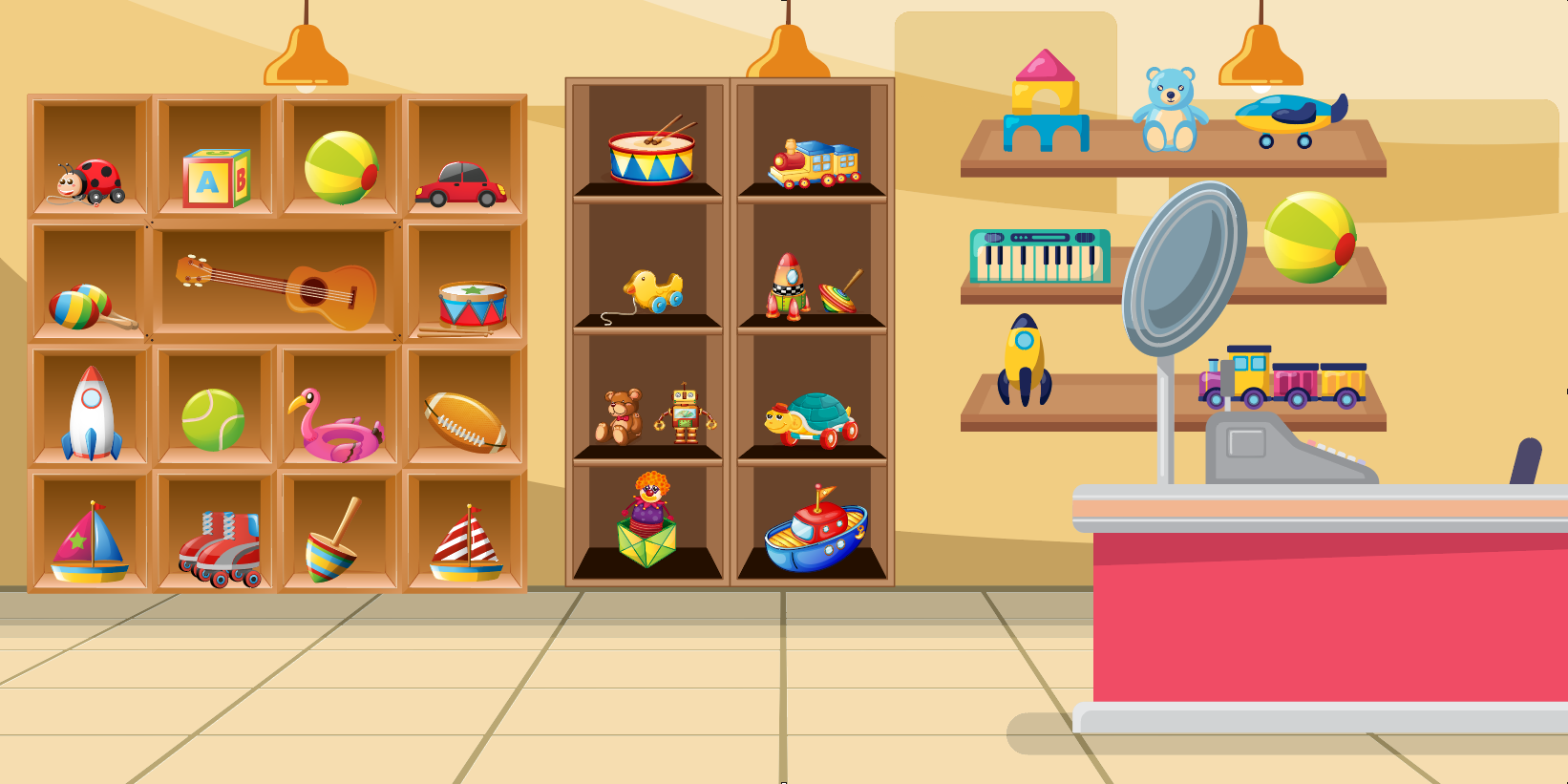 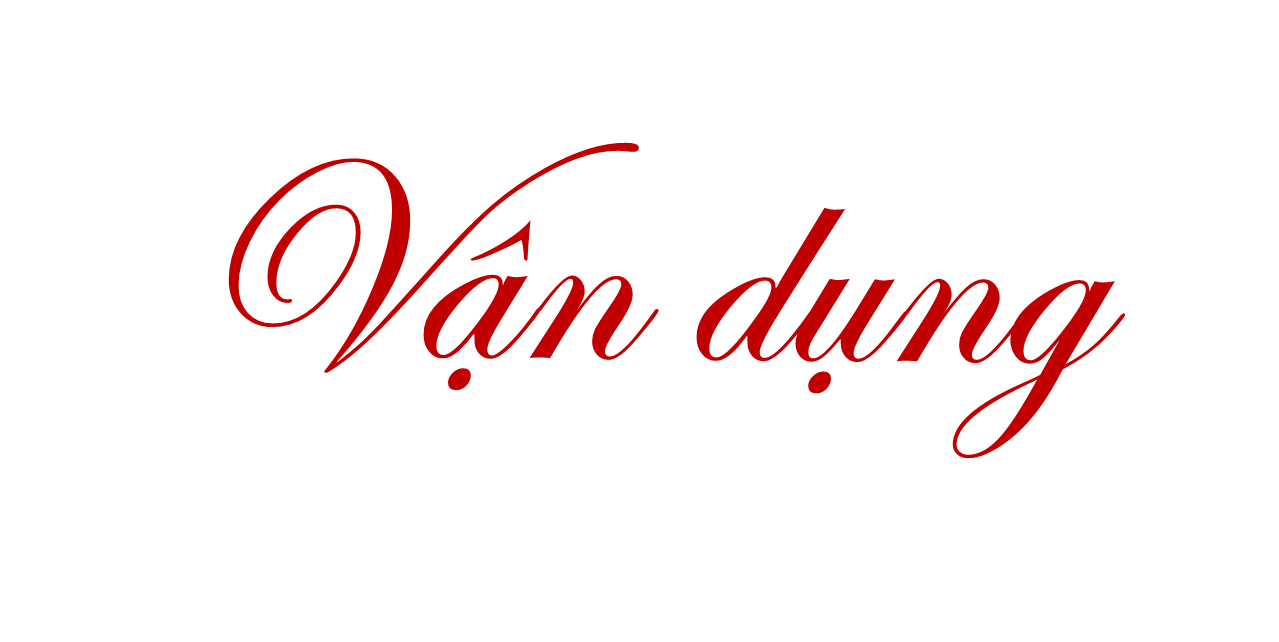 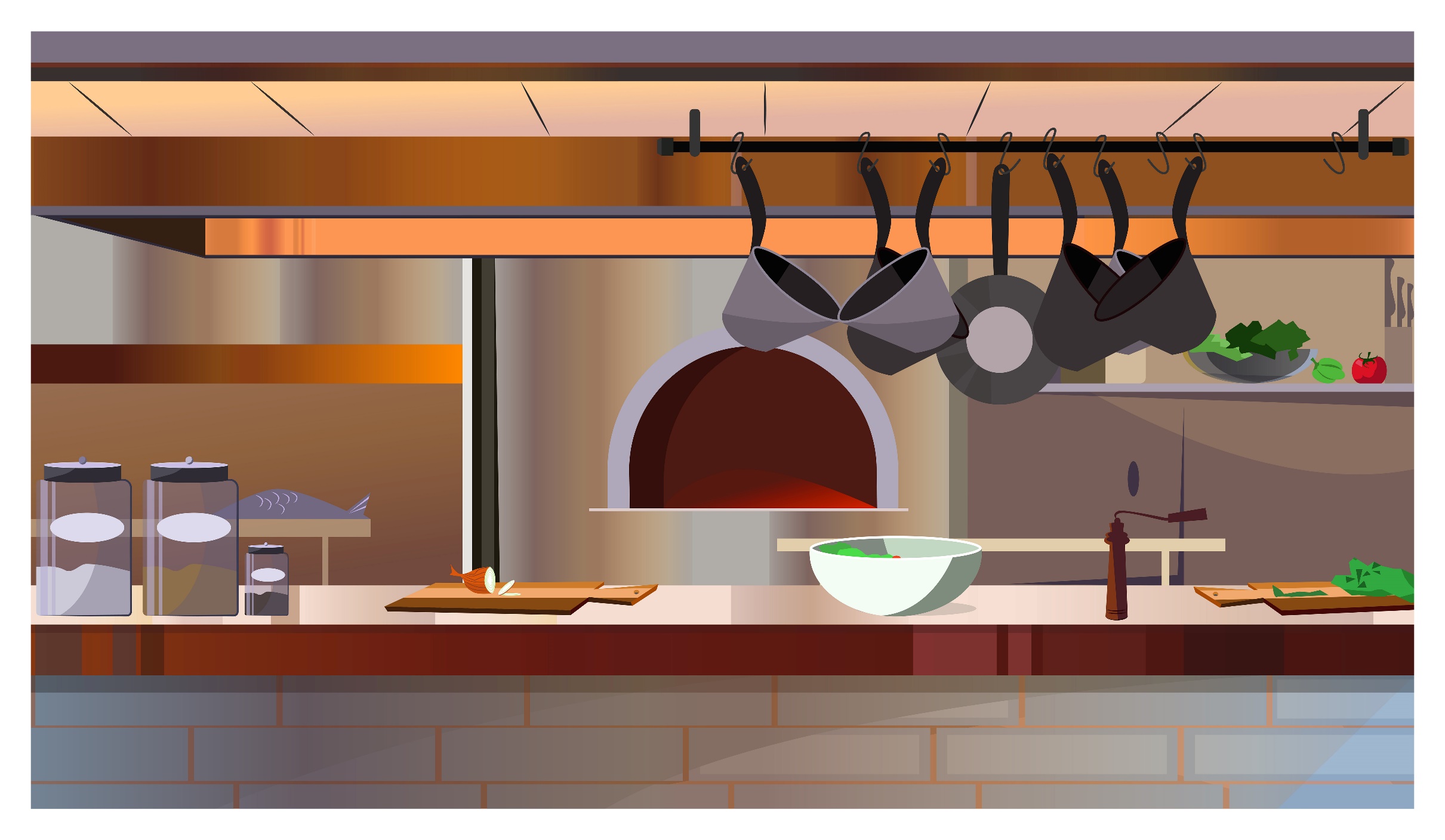 Em hãy nhắc lại các bước lắp rô – bốt
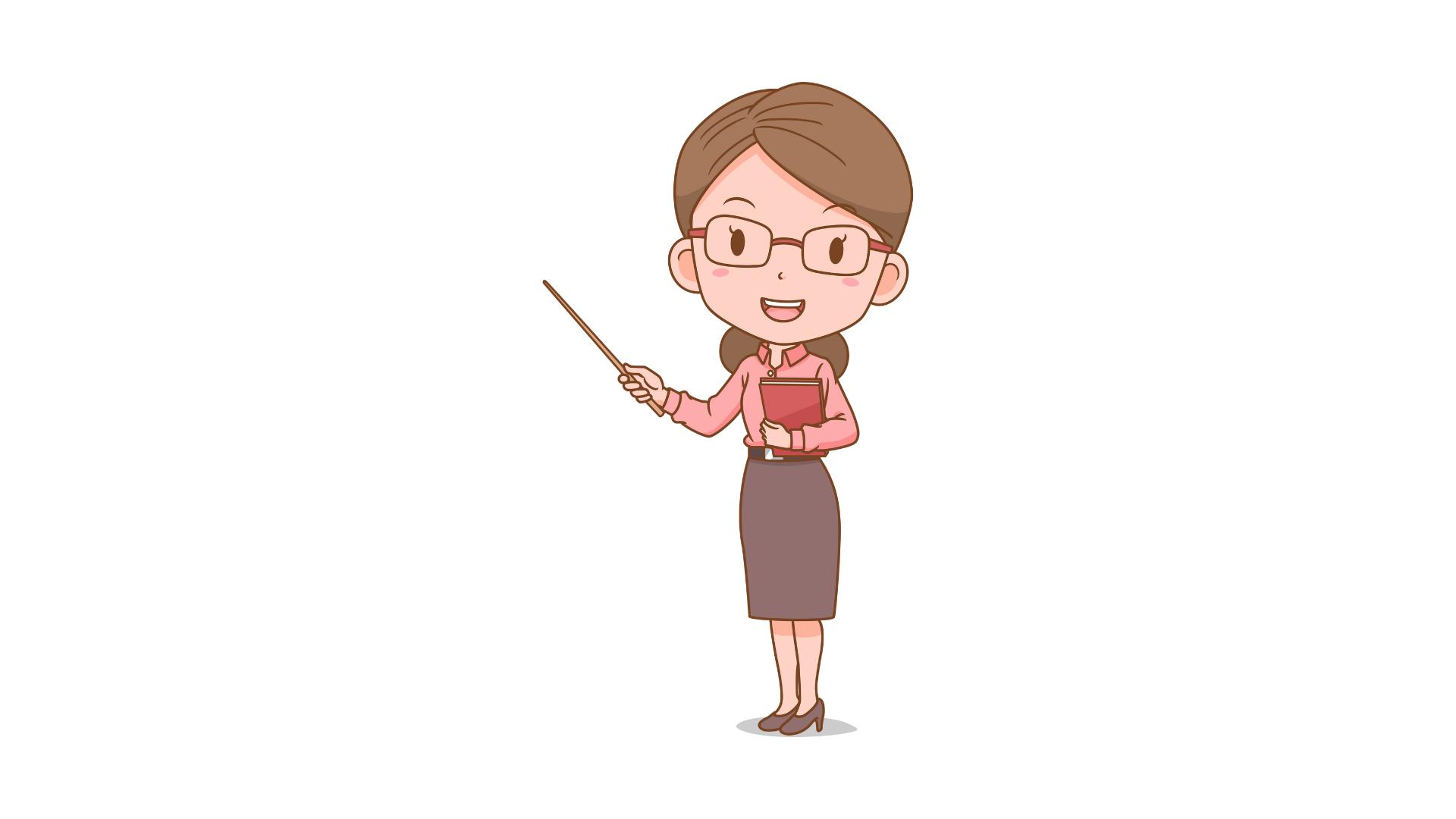 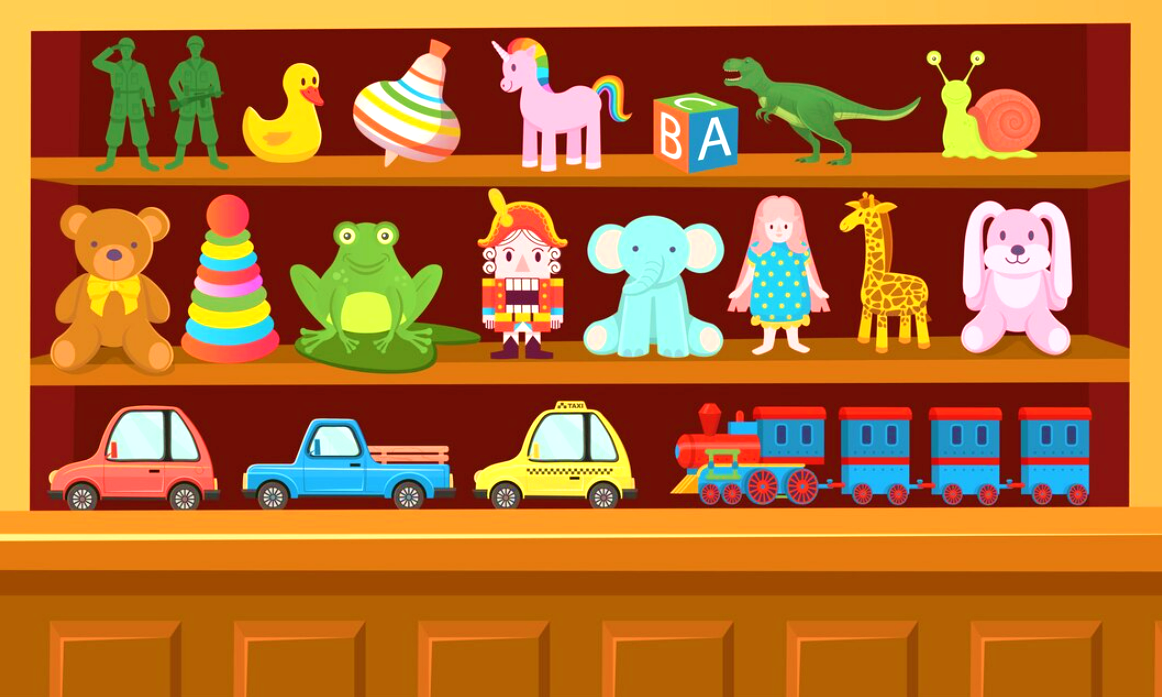 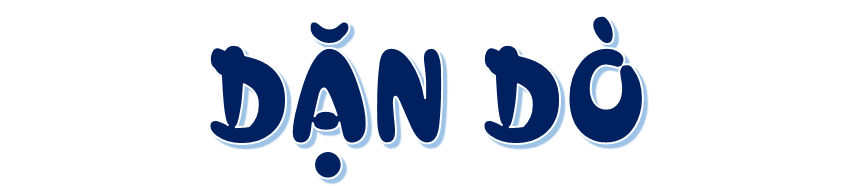 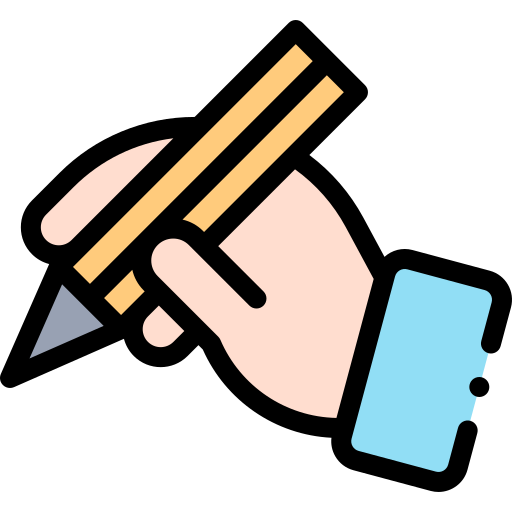 GV ĐIỀN VÀO ĐÂY
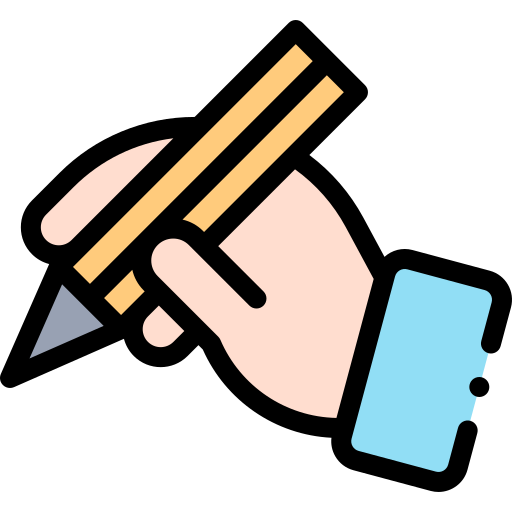 GV ĐIỀN VÀO ĐÂY
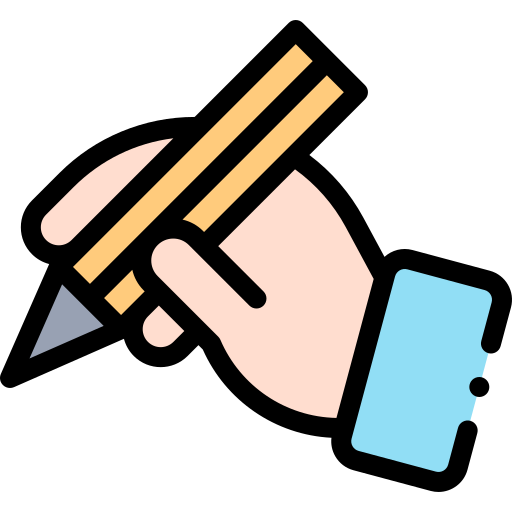 GV ĐIỀN VÀO ĐÂY
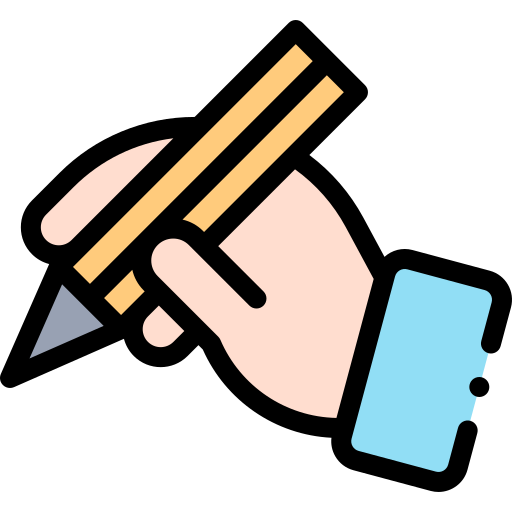 GV ĐIỀN VÀO ĐÂY
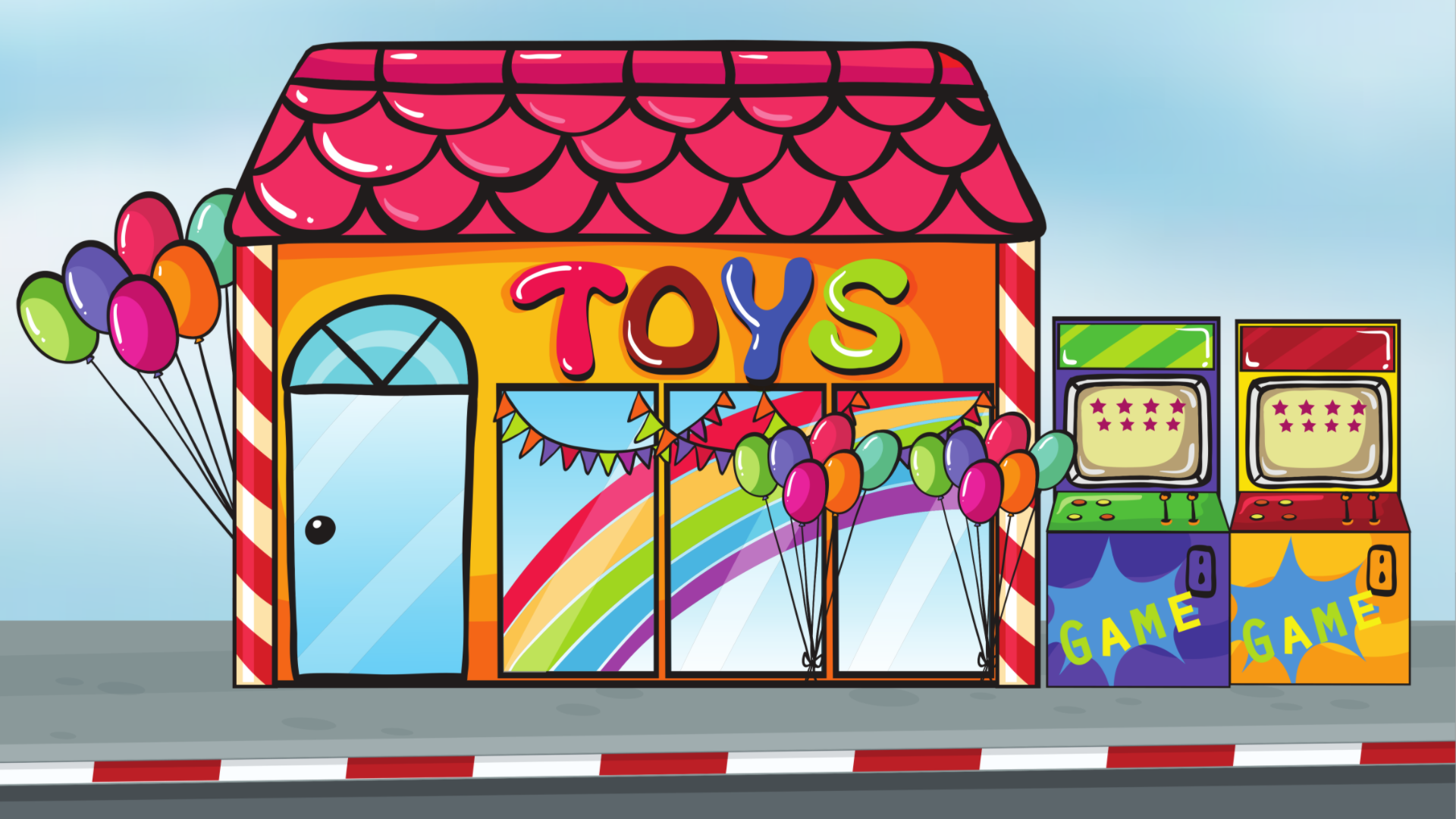 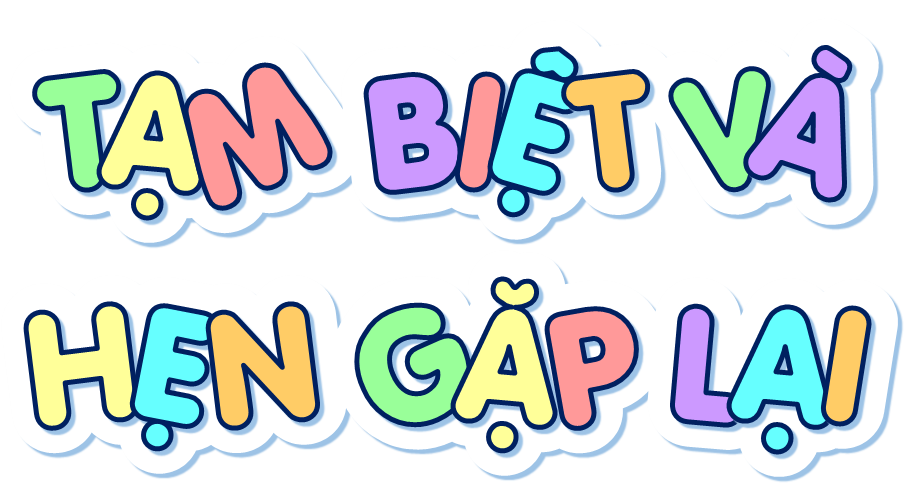 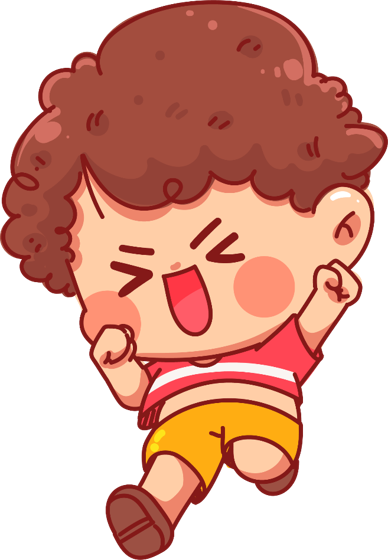 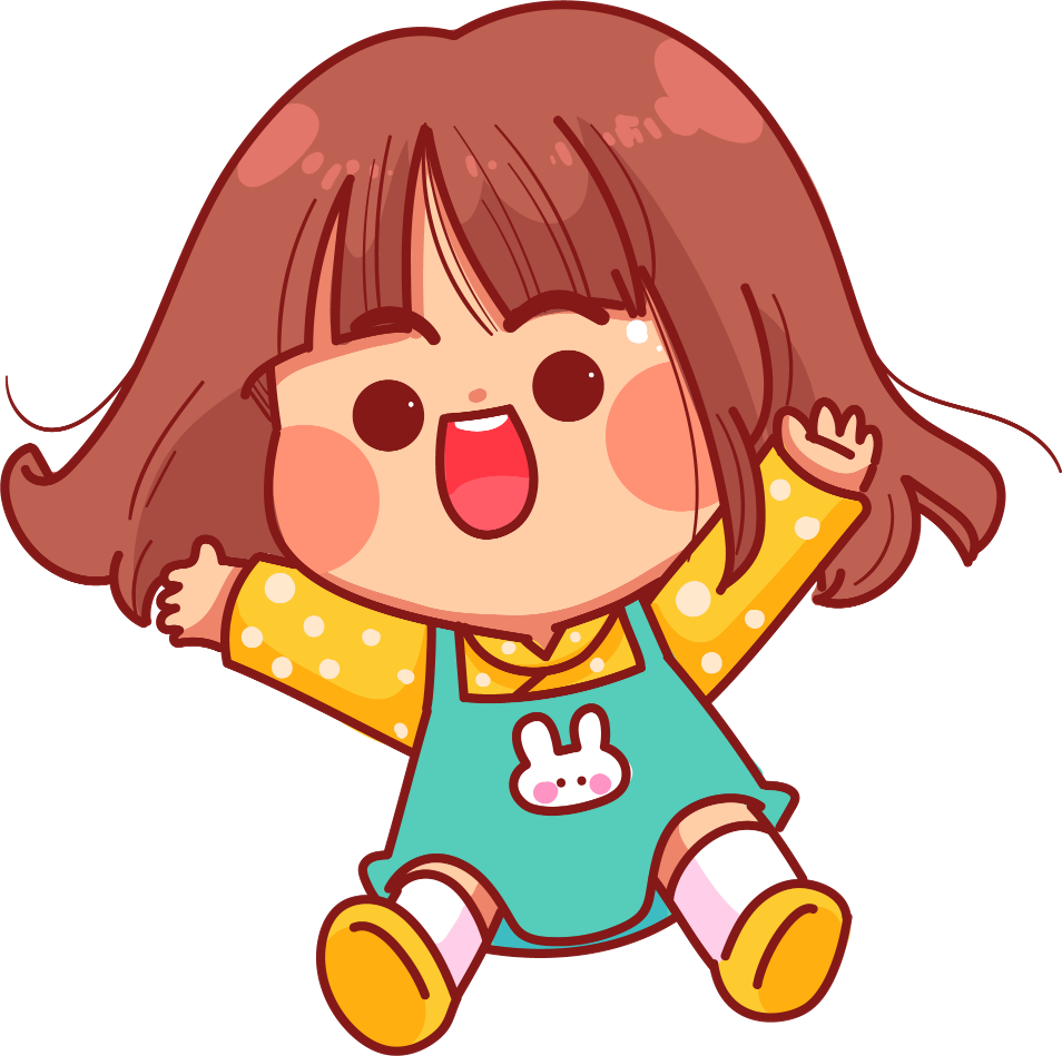